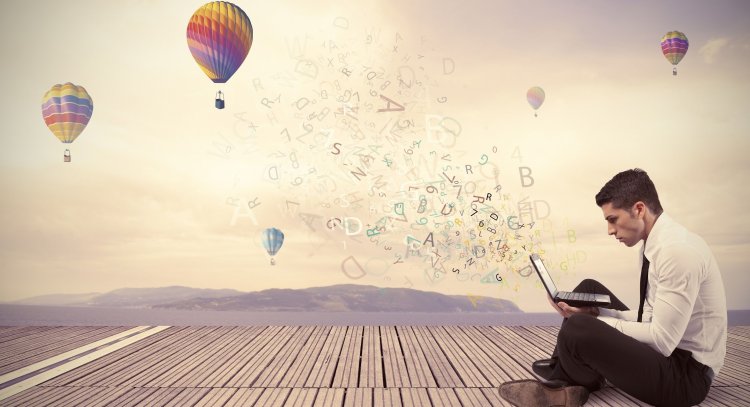 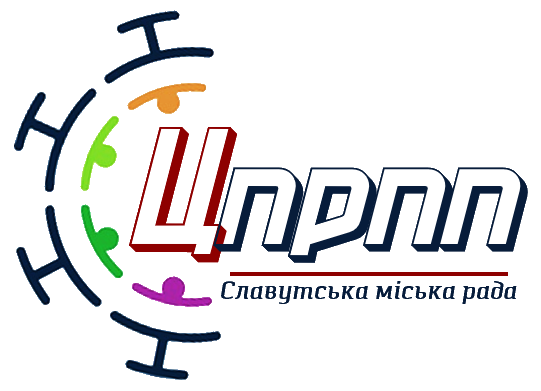 Інновації в роботі педагога позашкільника
Жанна Перуцька, консультант КУ « ЦПРПП»
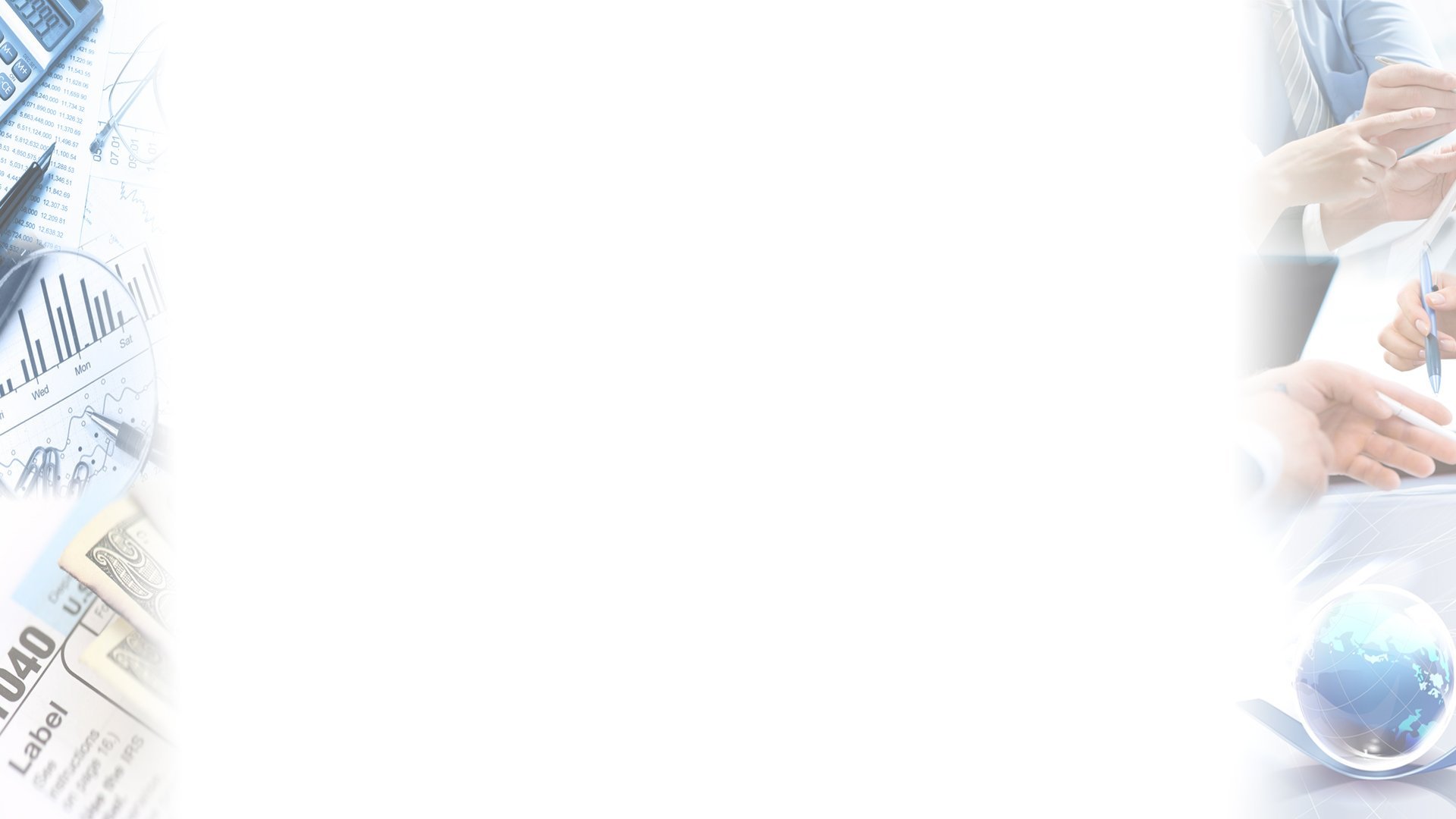 «Тут немає тих, хто  спостерігає! 
Кожен -   активний учасник!»
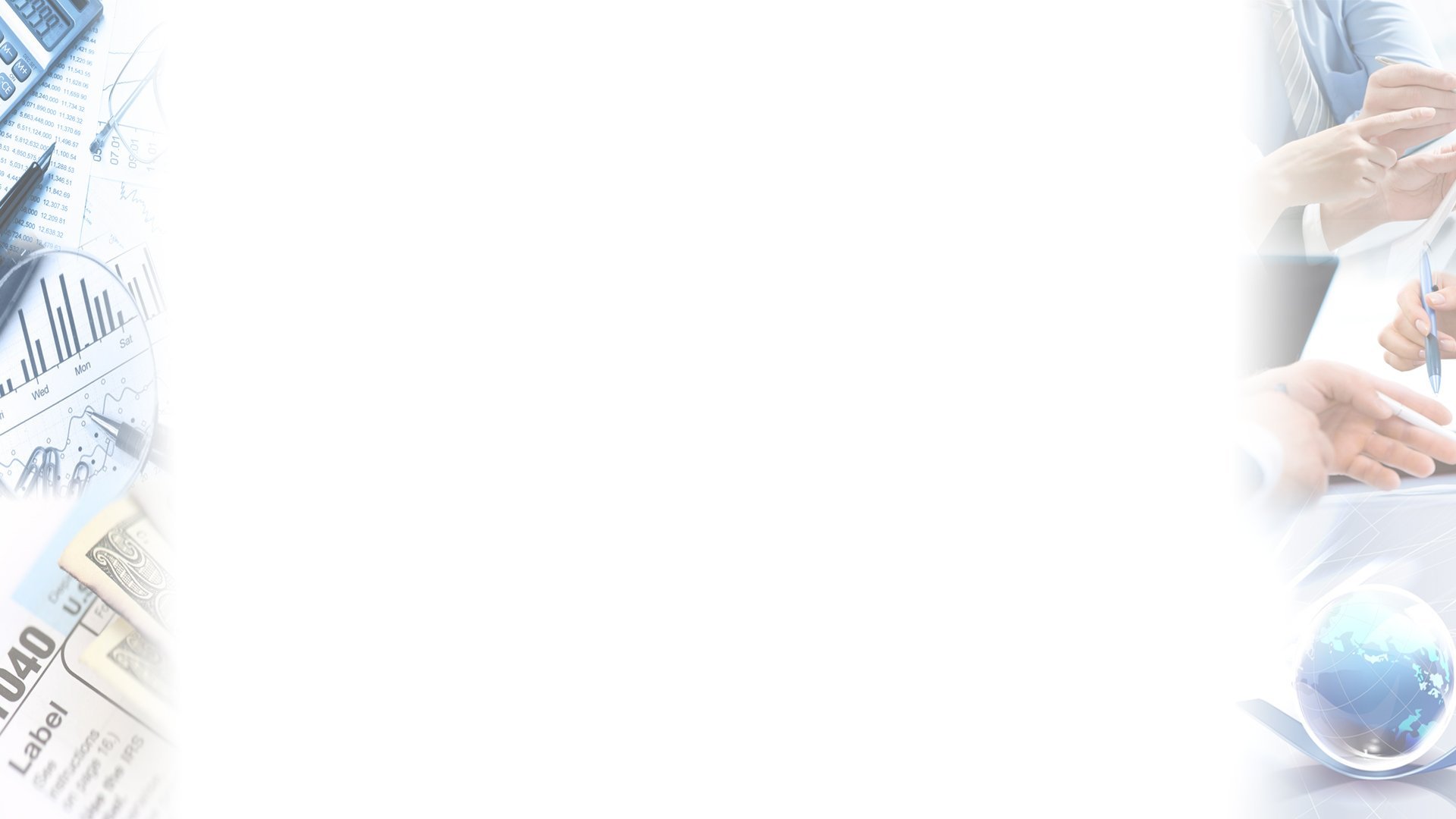 «Інновація» в перекладі з латини означає «оновлення»,«новина», «зміна».
Педагогічна інновація - це результат творчого пошуку оригінальних, нестандартних рішень різноманітних проблем.
   Педагогічна інновація - процес створення, поширення нових засобів для розв'язання тих педагогічних проблем, які розв'язувались інакше.
   Педагогічні інновації- актуальні системні новоутворення, які виникають на ґрунті різноманітних ініціатив і нововведень, що стають перспективними для  освіти та позитивно впливають на її розвиток
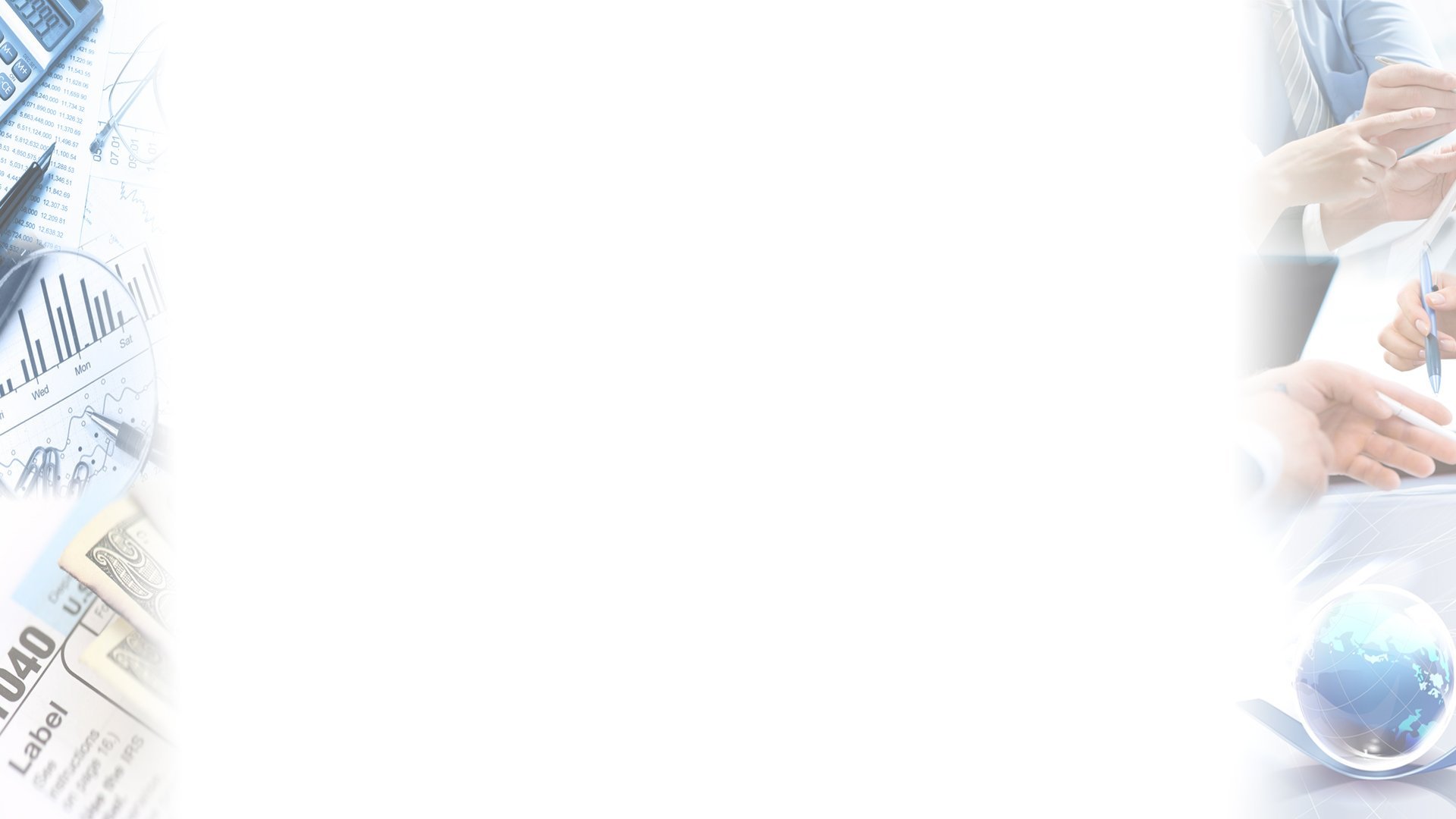 Причини, які заважають особистісному виявленню творчої діяльності:
страх видатися нерозумним і смішним у своїх судженнях; 
побоювання видатися надто екстравагантним у критиці чужих думок; 
невміння реалізовувати нові способи й форми педагогічної діяльності;
недостатня розвиненість індивідуального творчого потенціалу; 
відсутність потреби впроваджувати нове; 
особистісна тривожність, невпевненість у собі, занижена самооцінка;
«Мозковий штурм»
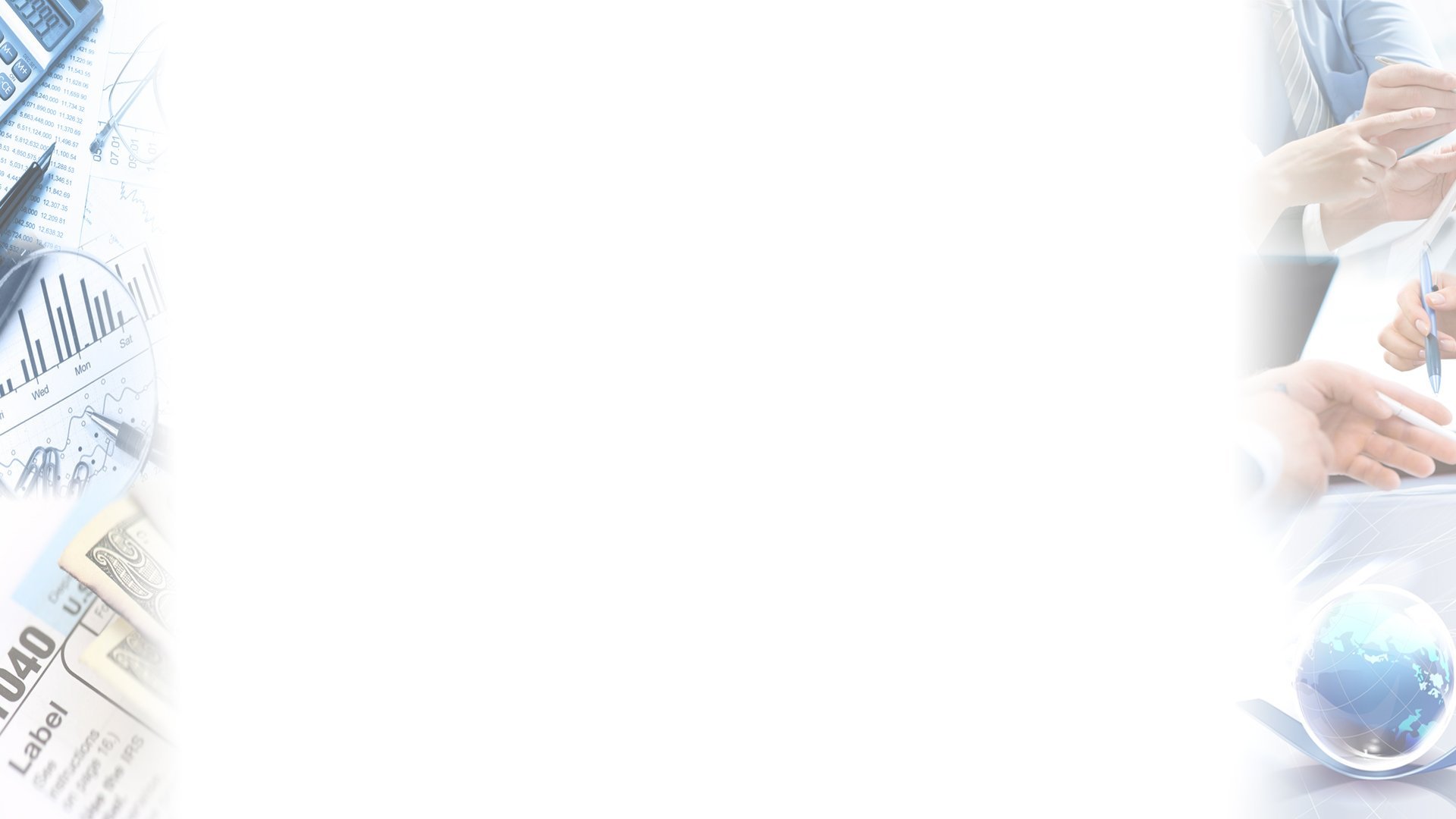 І -  
Н- 
Н -
О - 
В -
А - 
Ц-
І - 
Я -
Запиши слова-асоціації до терміна «інновація».
«Мозковий штурм»
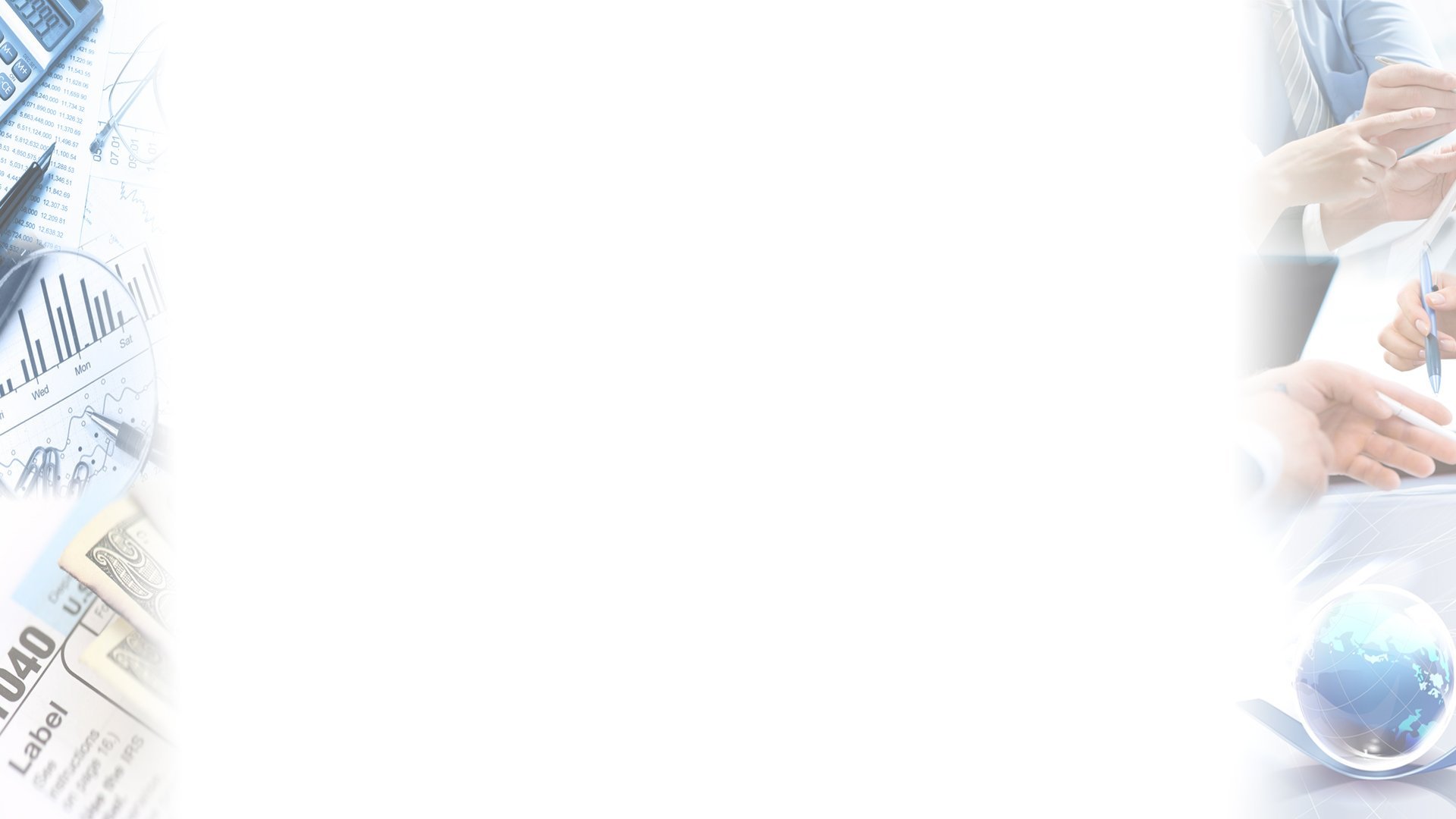 І -  
Н- 
Н -
О - 
В -
А - 
Ц-
І - 
Я -
Індивідуалізація, інтерес;
наслідування;
новація;
оновлення;
впровадження;
апробація;
цінність;
інформація;
особистісно-зорієнтована модель виховання
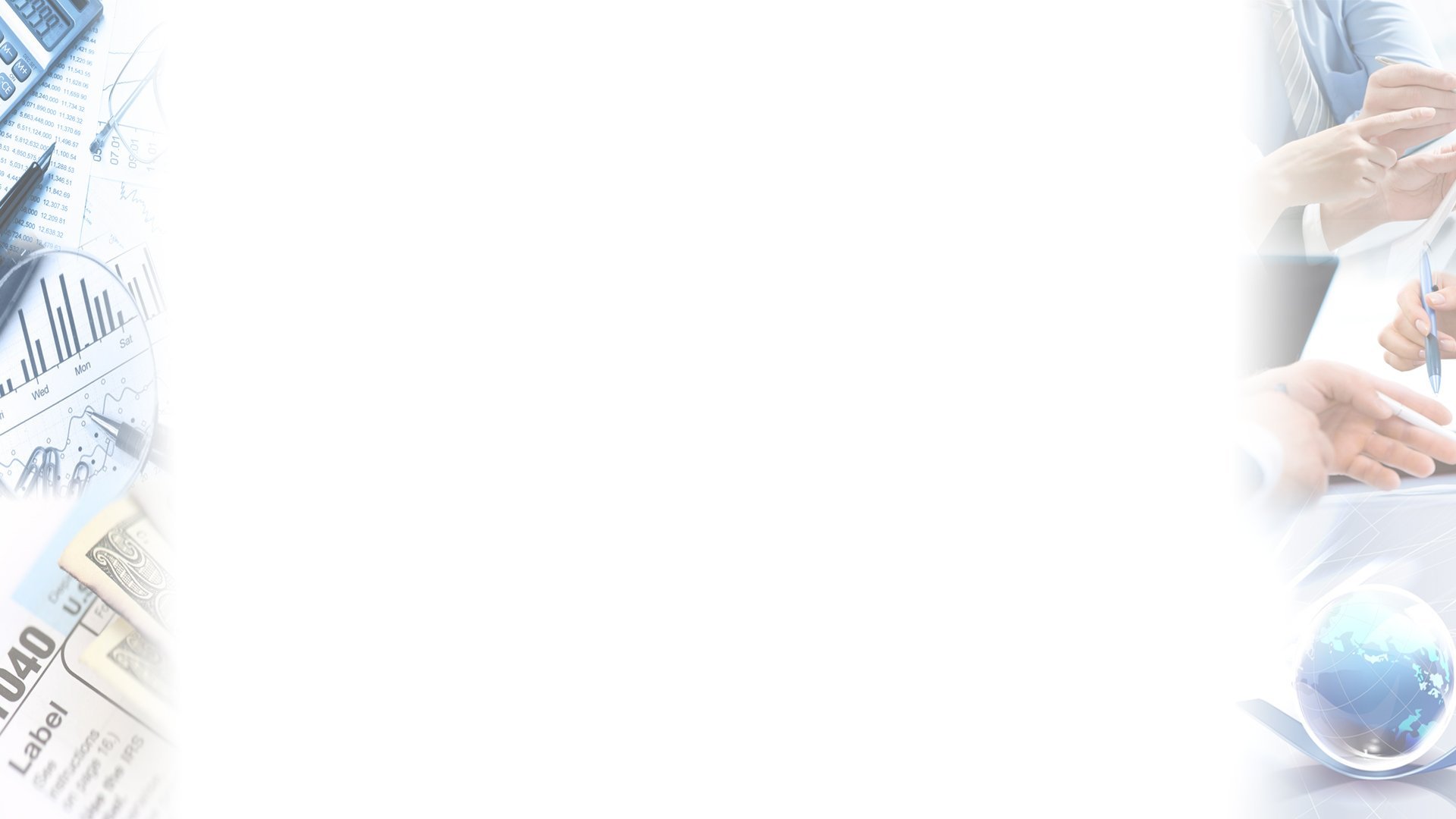 Педагогічне «Лото»
 Необхідно уважно прослухати розшифровку педагогічних термінів і поставити відповідну цифру в таблиці педагогічних понять, які відносяться до розшифровки.
Педагогічне «Лото»
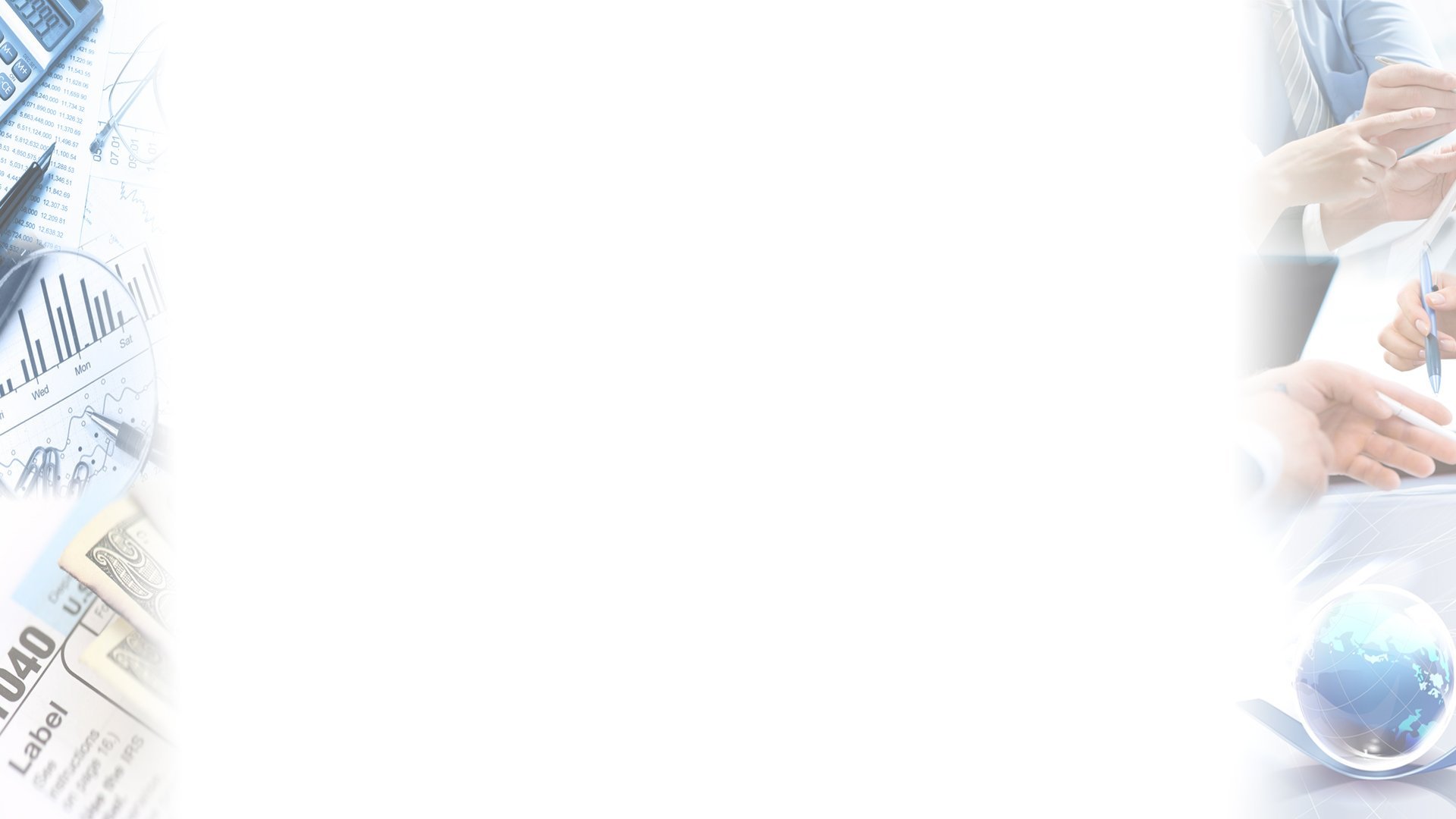 Врахування індивідуальності кожної дитини як вияв її психологічної організації, визнання своєрідності, унікальності  
2.Введення чогось нового
3.Ухвала, офіційне схвалення, затвердження чого
    небудь після випробування, перевірки.  
4.Впровадження в практику роботи новацій,
    інновацій. 
5.Відомості про які-небудь події, чиюсь діяльність,
    повідомлення про щось.
6.Освітній процес, який максимально сприяє формуванню цілісної особистості, заснований на засадах глибокої поваги до особистості вихованця, врахування особливостей індивідуального розвитку.
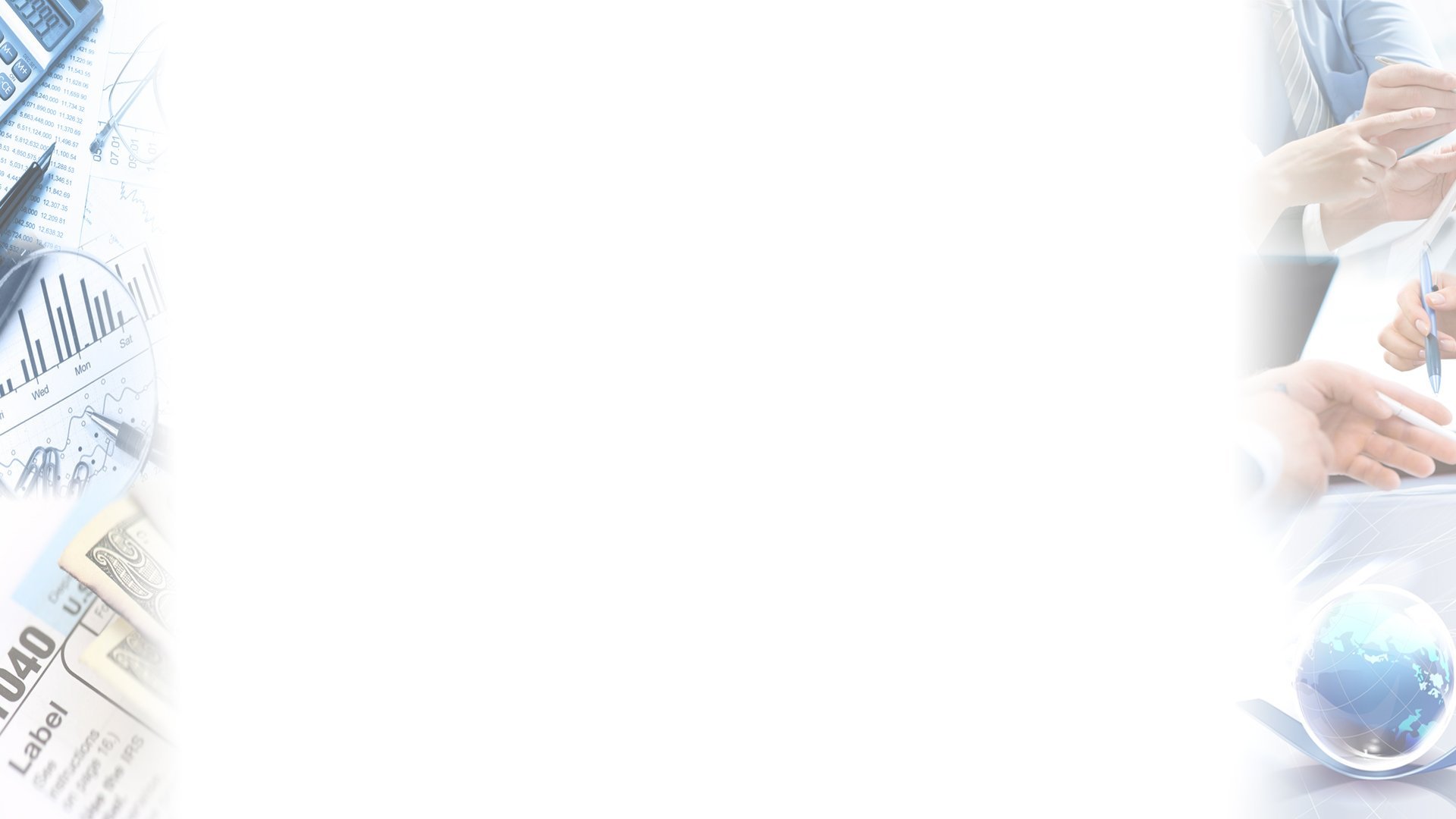 Педагогічне «Лото»
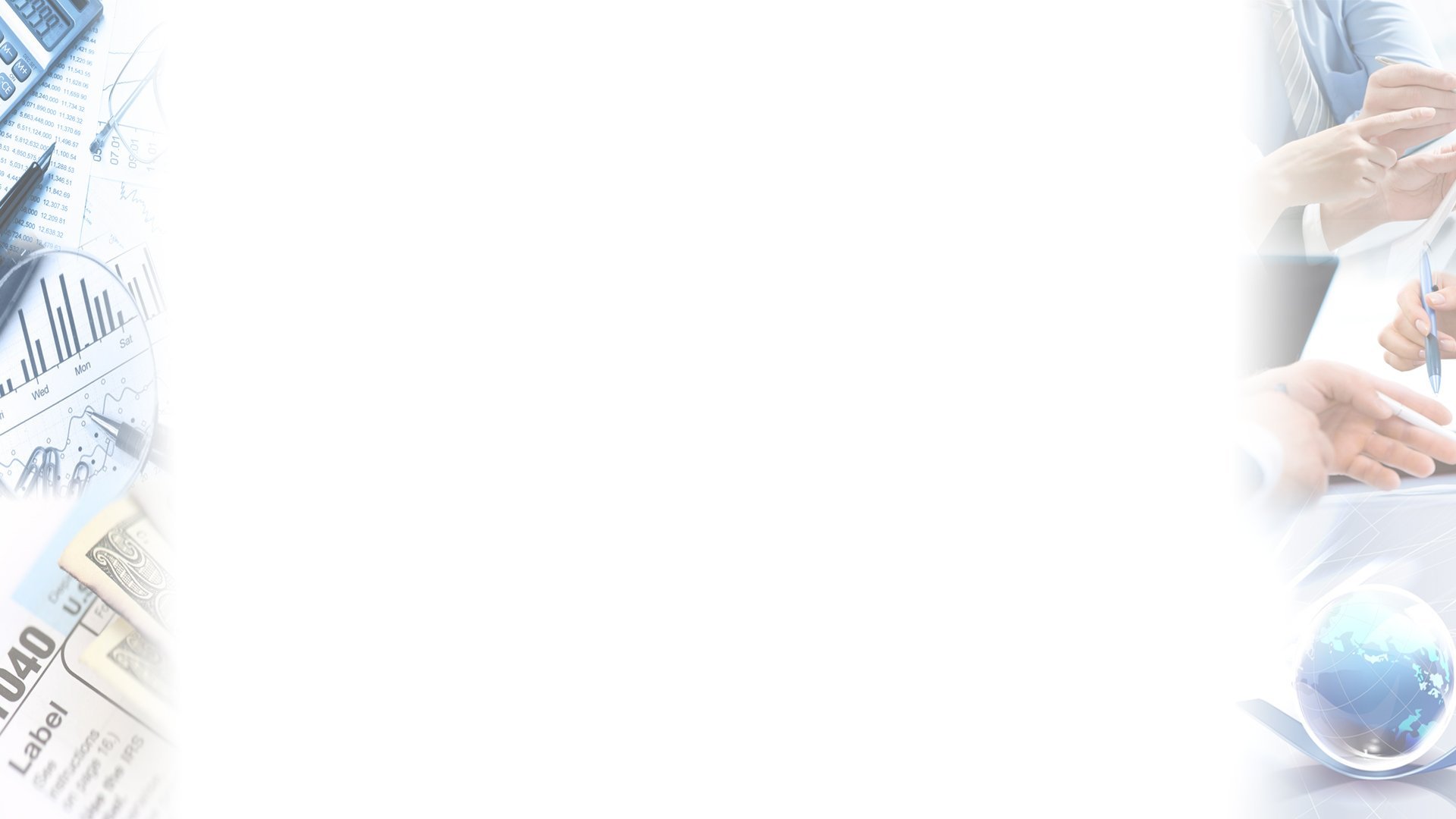 «Естафета»
Дати визначення поняттям
Інноваційна педагогічна технологія;
 Ключова компетентність;
 Креативність; 
Мультимедійні технології; 
Педагогічний такт; 
Педагогічні інновації; 
Стандарт освіти; 
Інформатизація освіти; 
Комунікативність.
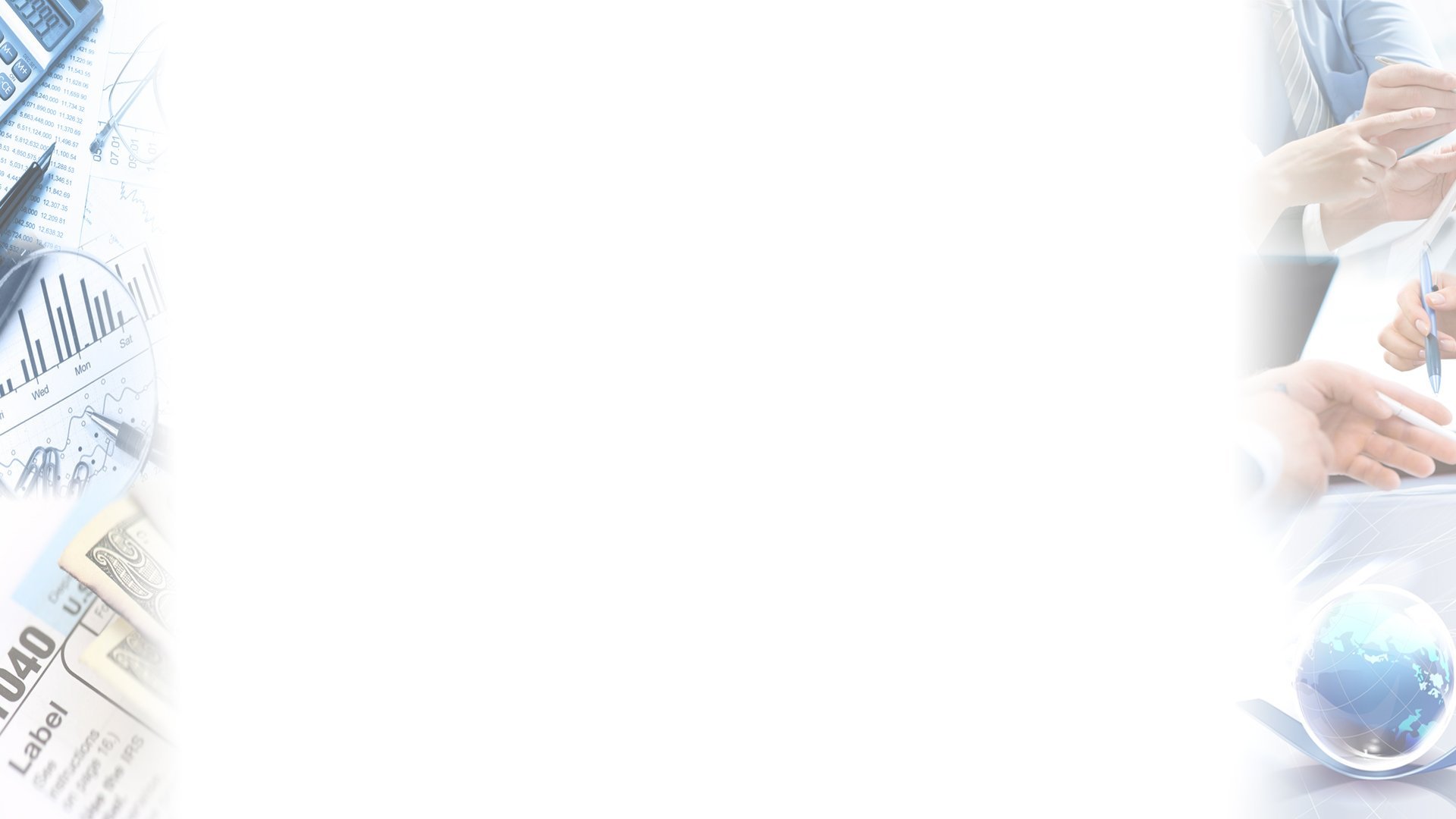 Інноваційна педагогічна технологія -
систематичне й послідовне впровадження в практику оригінальних, новаторських способів, прийомів педагогічних дій і засобів, що охоплюють цілісний навчально-виховний процес від визначення його мети до очікуваних результатів.
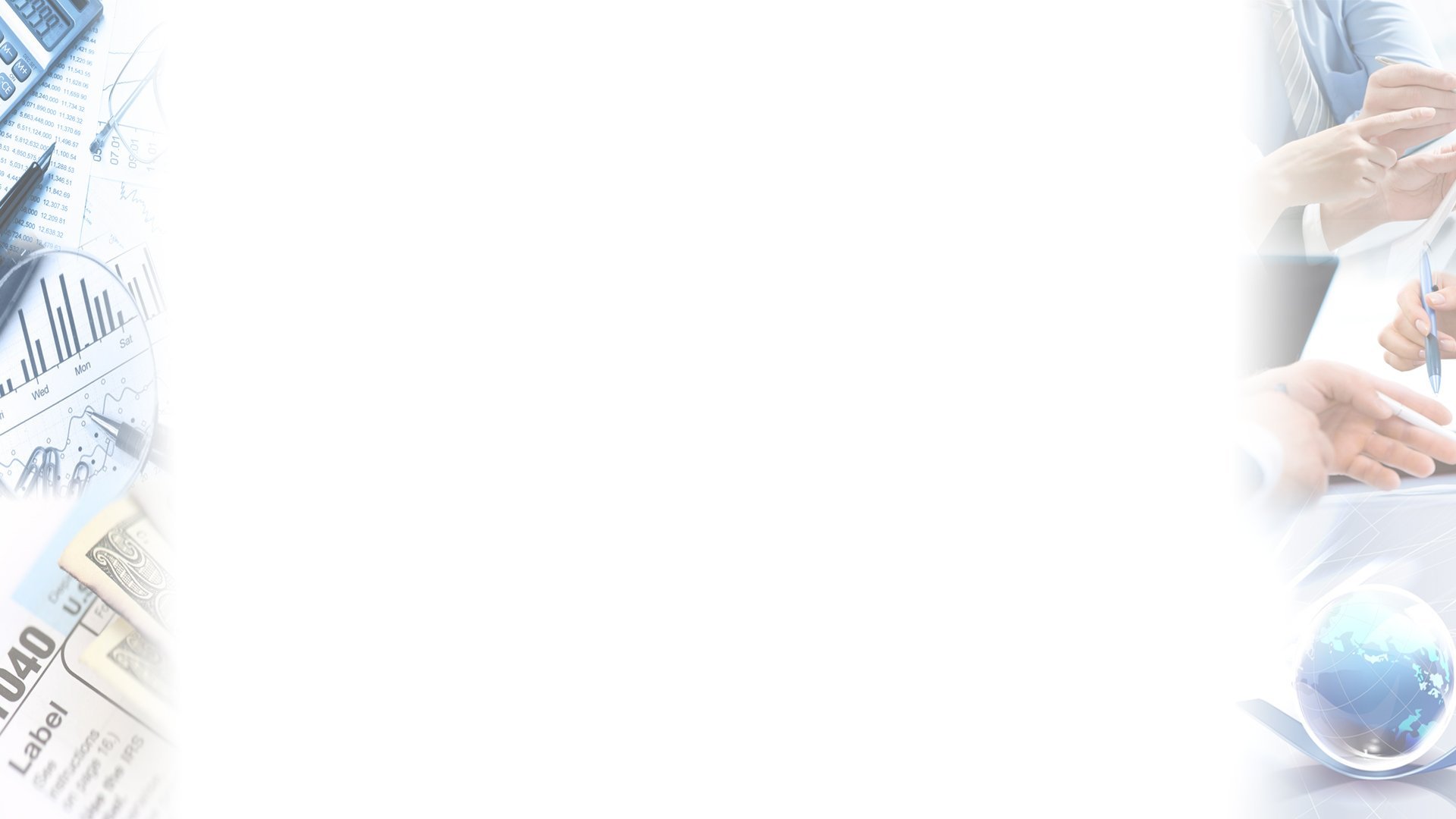 Ключова компетентність формування загальної життєвої компетентності людини як сукупності компетентностей, інтегрованої характеристики особистості.
Спілкування державною (і рідною у разі відмінності) мовами. 
Спілкування іноземними мовами. 
Математична грамотність. 
Компетентності в природничих науках і технологіях. 
Інформаційно-цифрова компетентність 
Уміння навчатися впродовж життя. 
Соціальні і громадянські компетентності. 
Підприємливість. 
Загальнокультурна грамотність. 
Екологічна грамотність і здорове життя.
Інноваційність
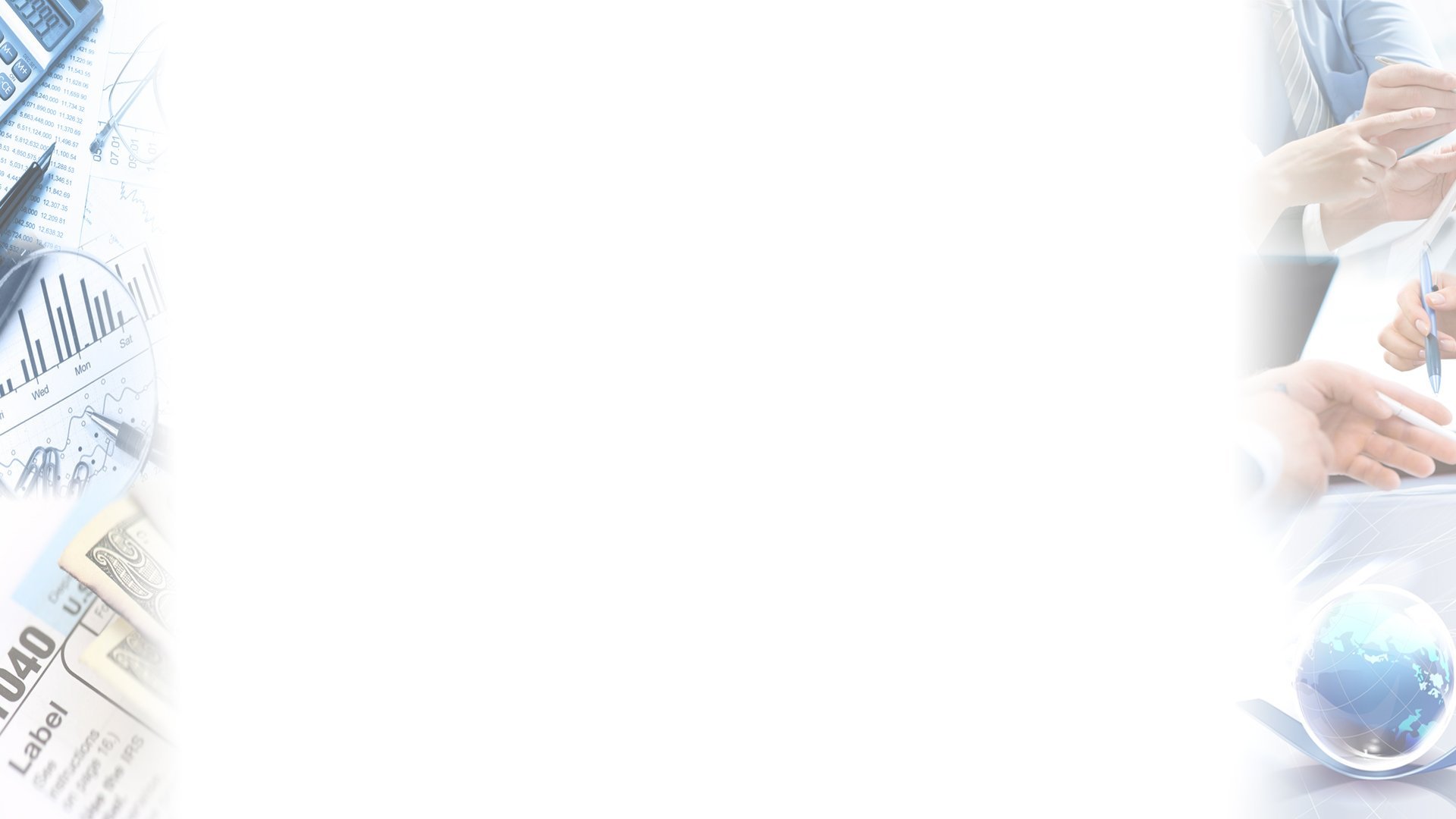 Креативність - здатність продукувати багато різноманітних оригінальних ідей у нерегламентованих умовах діяльності. Це вміння додавати дещо нове в досвід, усвідомлювати прогалини й суперечності, відмовлятися від стереотипних способів мислення.
Мультимедійні технології -технології, пов’язані зі створенням електронних книг, енциклопедій, комп’ютерних фільмів, баз даних. У цих продуктах об’єднуються текстова, графічна, аудіо- та відеоінформація, анімація.
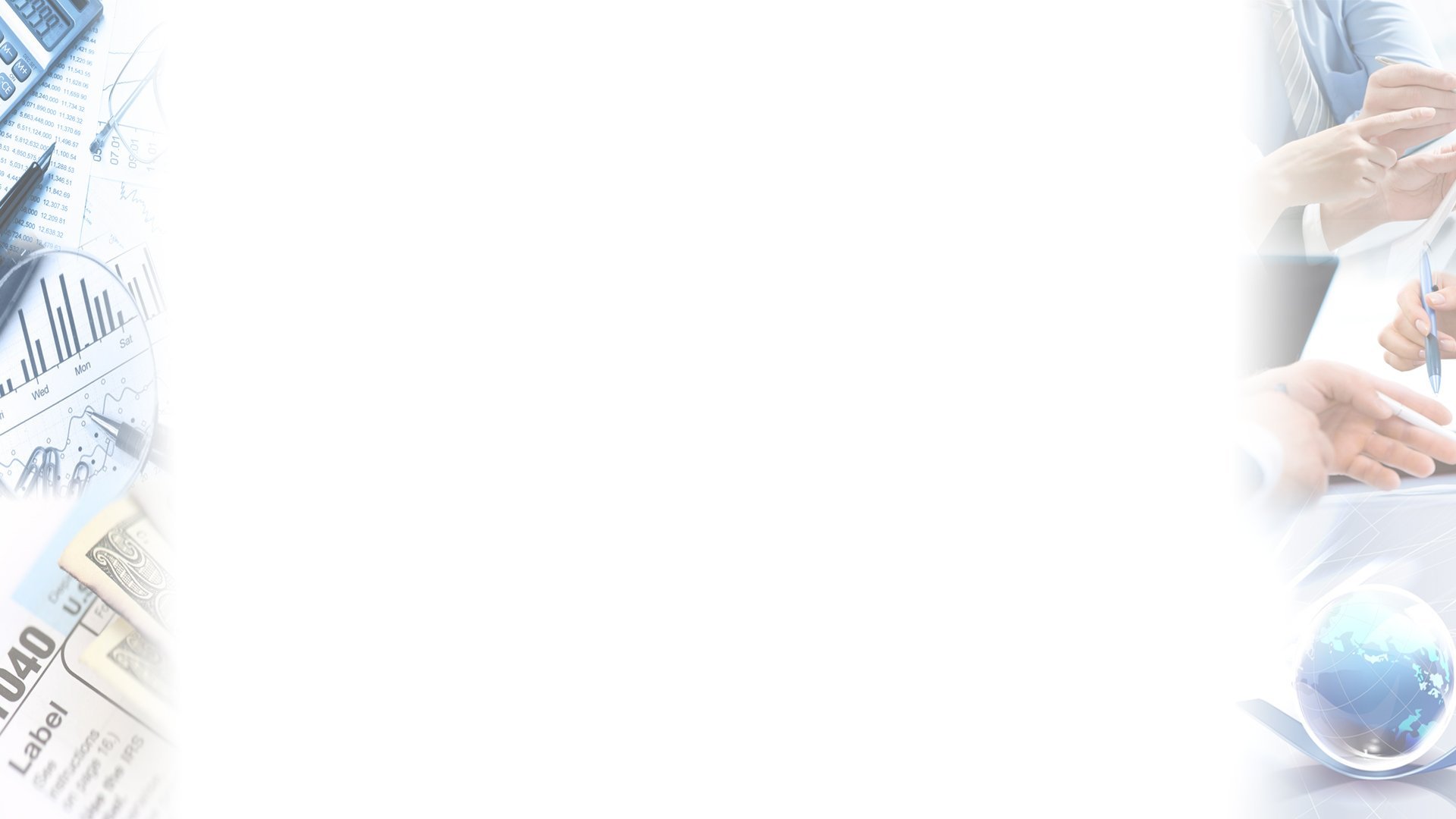 Педагогічний такт –  передбачає доброзичливі відносини між учасниками навчального процесу. Констатує притаманні педагогу виховні якості, здатність вести бесіду та спілкуватися з дотриманням етичних норм, культурних і національних традицій. Виключає загравання, улесливе ставлення, приниження чи надмірну опіку над учнями й водночас не виключає координаційної функції вчителя.
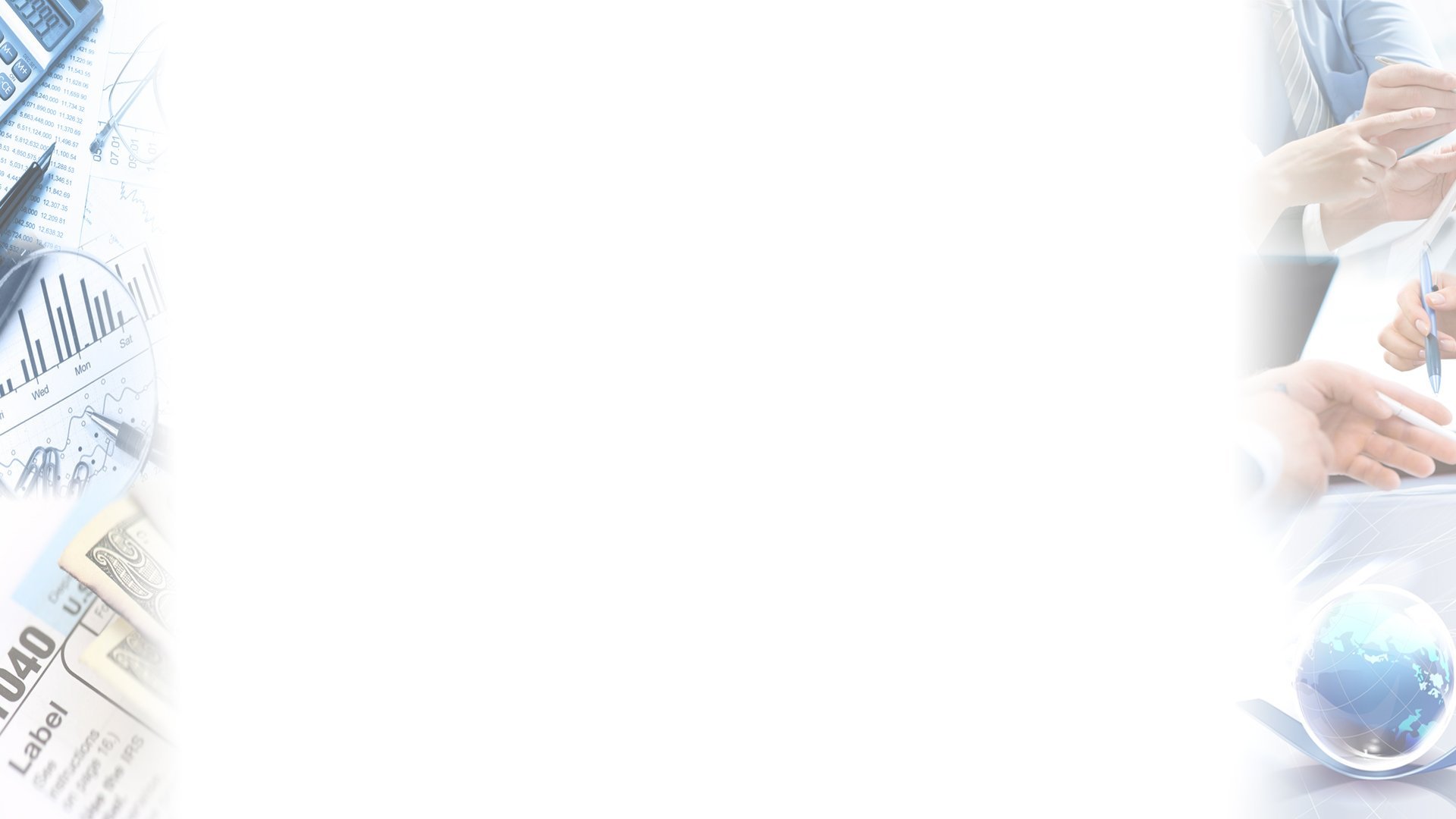 Педагогічні інновації – нововедення в педагогічній системі, які поліпшують розвиток і результати навчально-виховного процесу; це розв’язання різноманітних педагогічних проблем оригінальними нестандартними шляхами.
Стандарт освіти – система основних параметрів, що сприймаються за державну норму освіченості, яка відображає соціальний ідеал і враховує можливості реальної особистості й системи освіти у досягненні цього ідеалу.
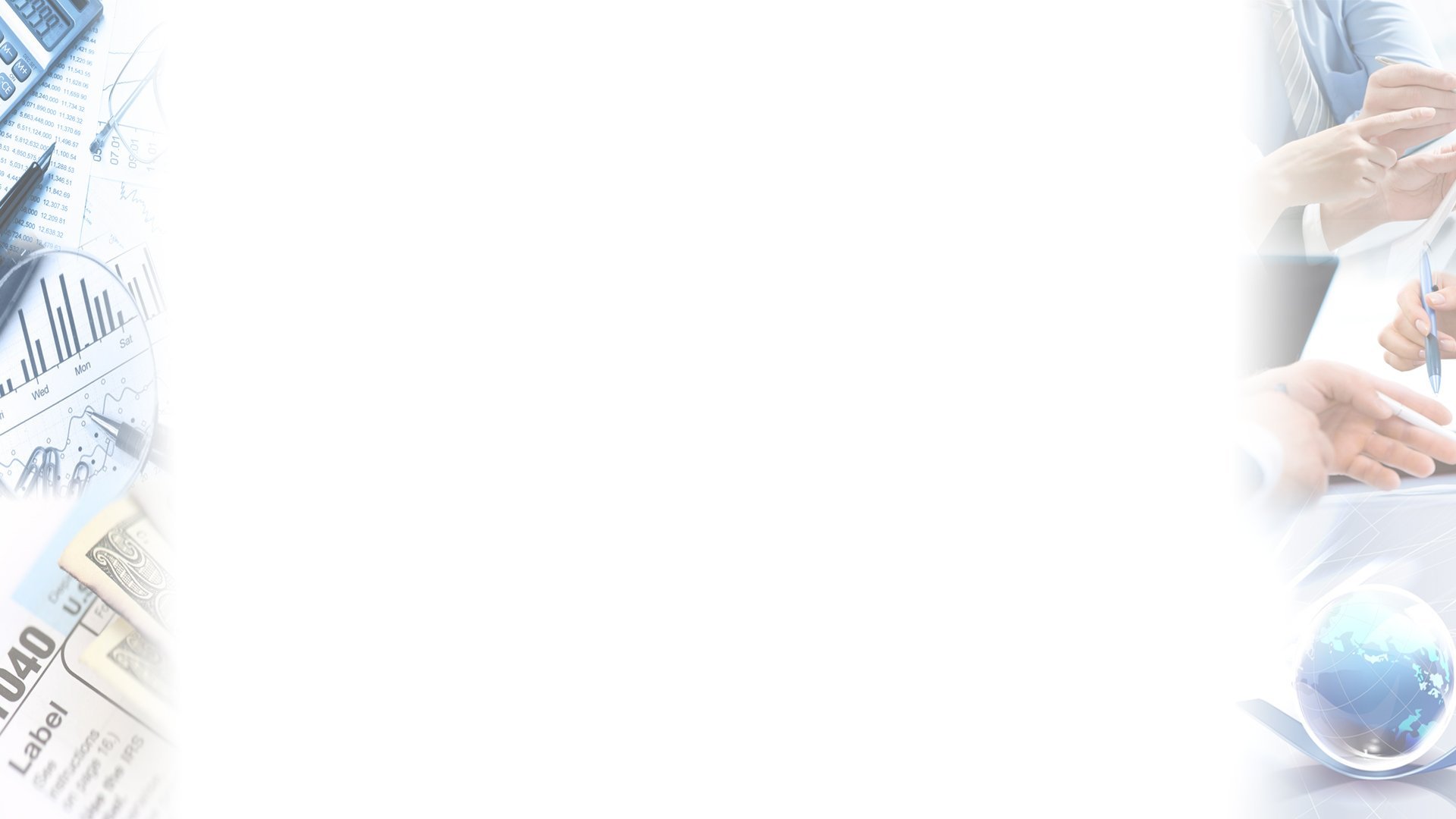 Інформатизація освіти – комплекс соціально-педагогічних перетворень, пов’язаних із насиченням освітніх систем інформаційною продукцією, засобами й технологією. Упровадження в закладах системи освіти інформаційних засобів, які ґрунтуються на мікропроцесорній техніці, а також інформаційної продукції педагогічних технологій, що базуються на цих засобах.
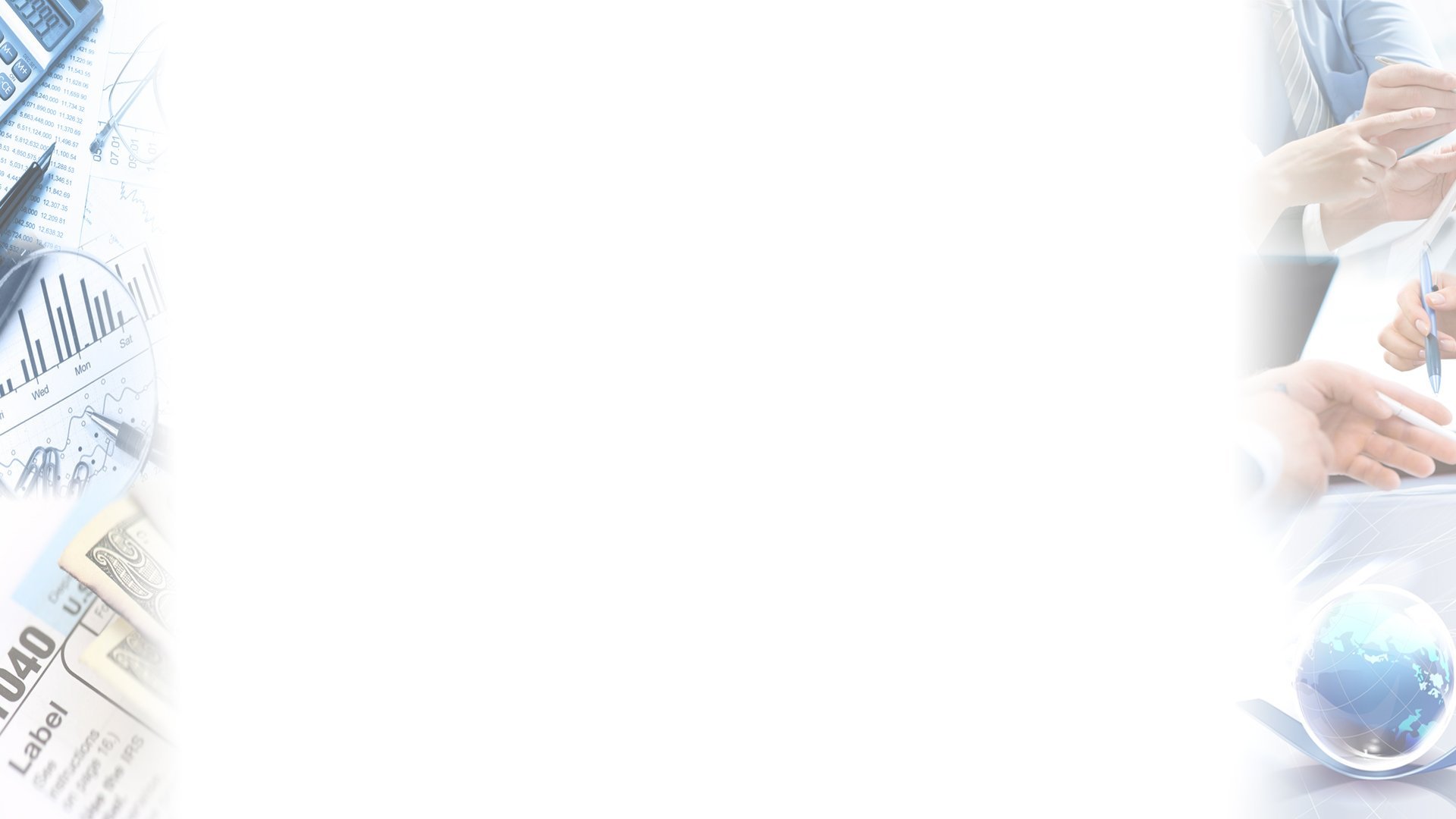 Комунікативність – певний рівень здатності до спілкування й контактів; зв’язок, спілкування, контакти між ким, чим-небудь; комунікабельність.
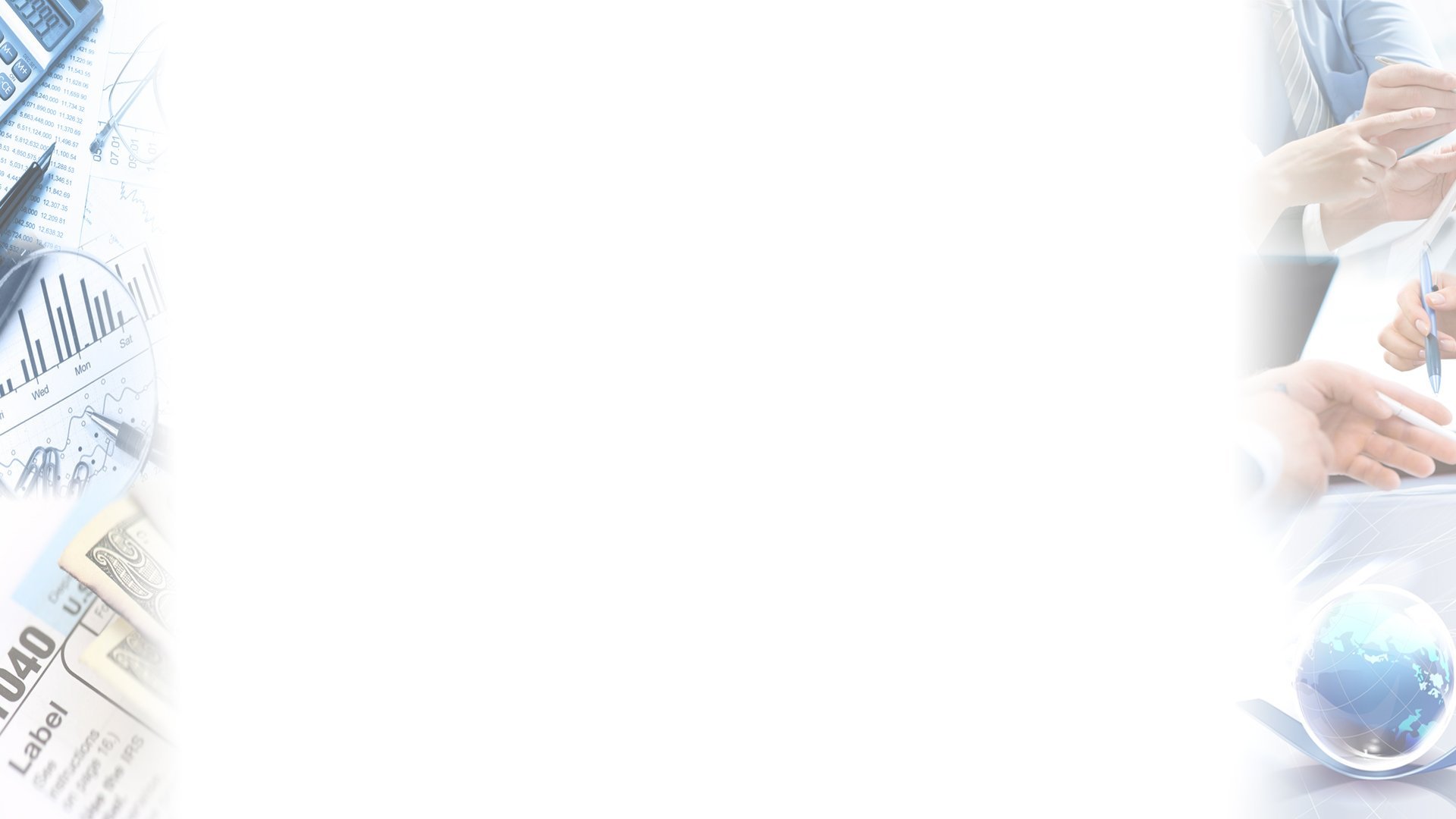 Інтерактивна методика проведення гурткових занять забезпечує розвиток  умінь та навиків гуртківців: 
 Критично аналізувати інформацію; 
 Аргументувати, дозволити  висловлювати власні погляди;
 Пов’язувати вивчений матеріал із життям; 
 Сприяє формуванню навичок та вмінь як предметних, так і загально навчальних ;
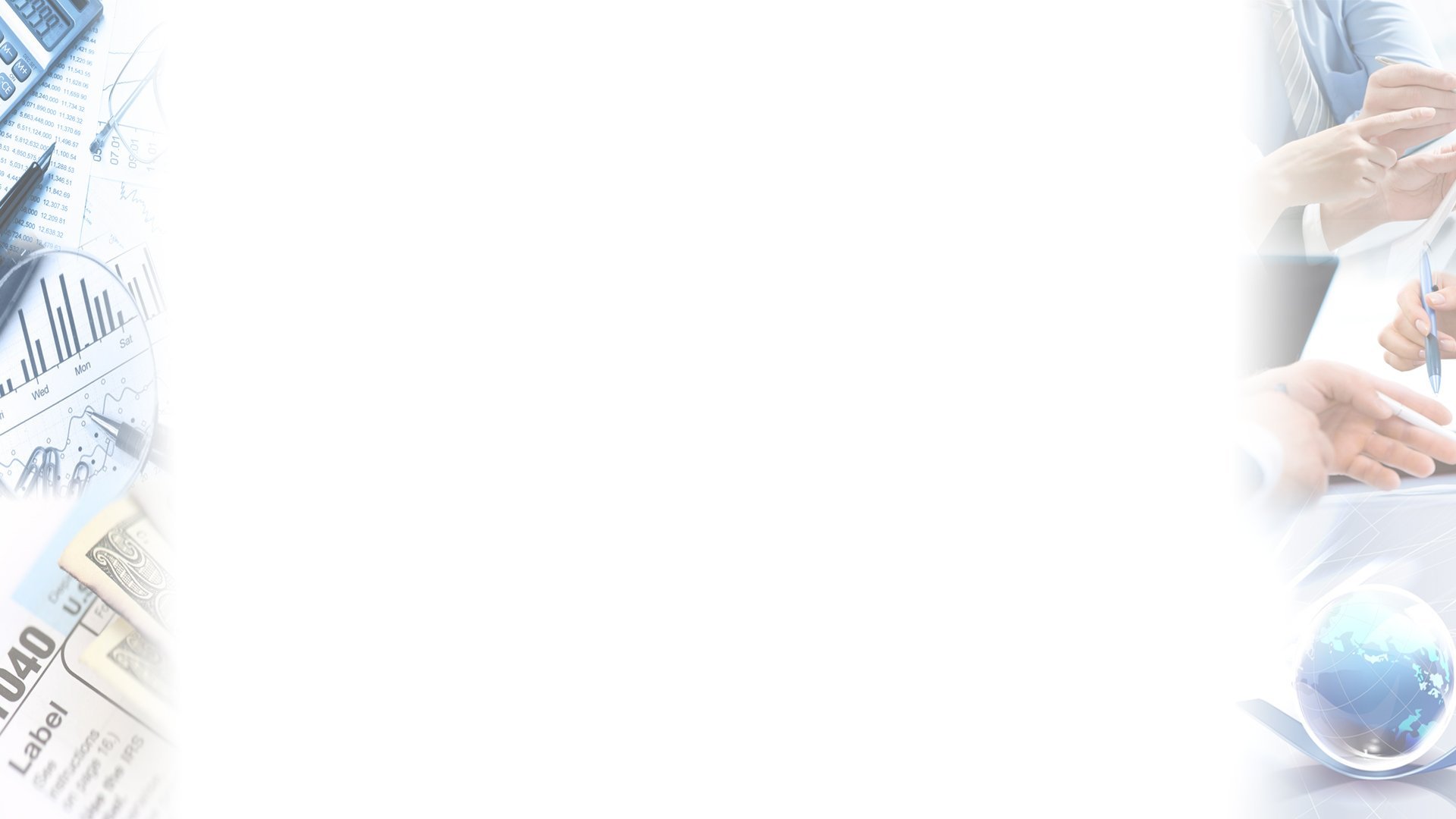 Те, що я чую - я забуваю.
Те, що я бачу і чую -я трохи пам’ятаю.
Те, що я бачу, чую й обговорюю-  я починаю розуміти.
Коли я бачу, чую й обговорюю й роблю -я набуваю знань, умінь і навичок.
Коли я передаю знання іншим - я стаю майстром.
Лекція- 5%
Зорове і слухове                                          сприйняття-20%
Демонстрація, дискусія- 50%
Практичні вправи-75%
Навчання інших                  (практичне)-90%
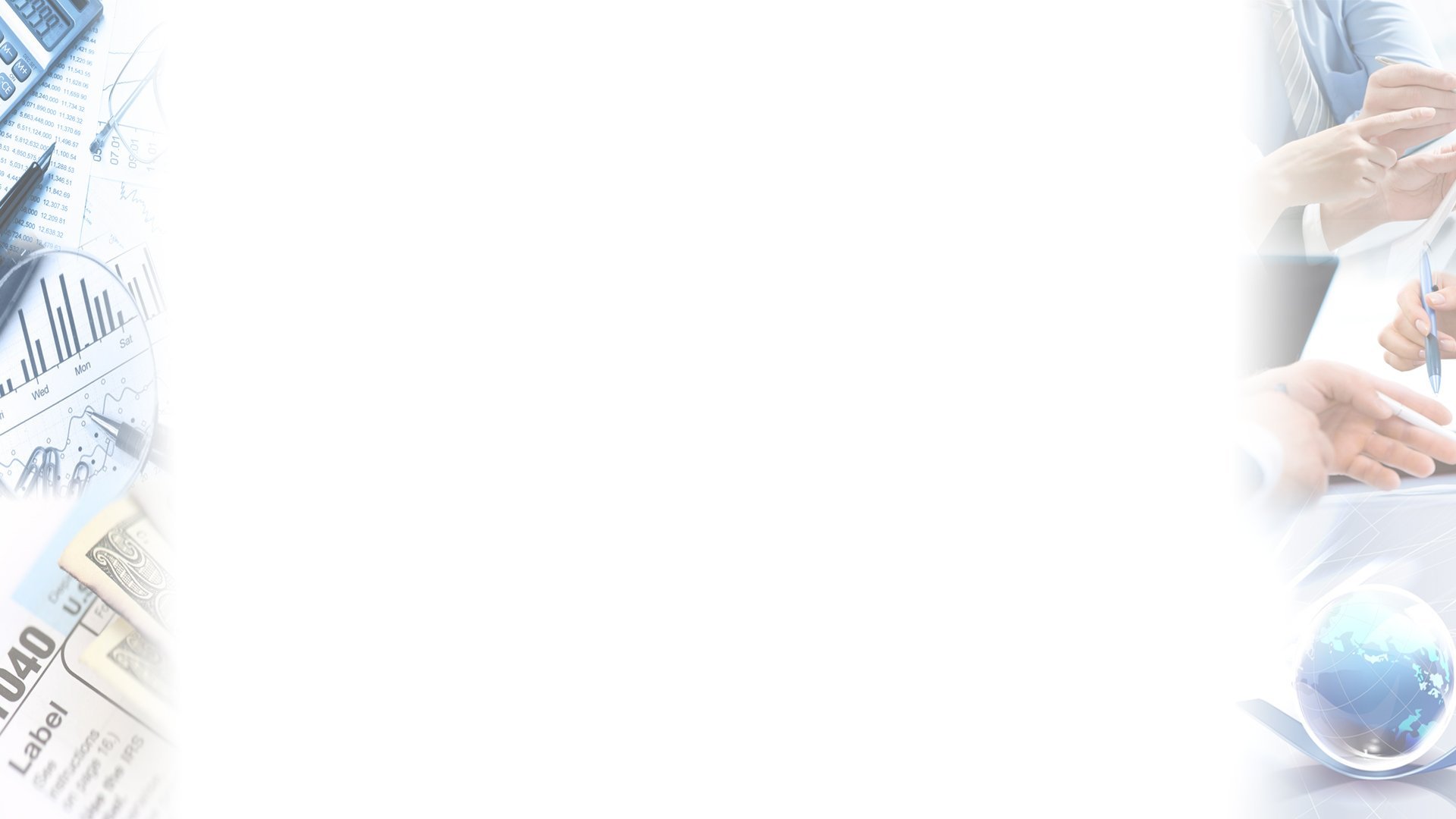 Інтерактивні методи навчання
Робота в парах
«Перевернуте навчання»
Аналіз реальних проблем
Бліц-турнір на кращого знавця термінів
Робота в парах «Перевір друга»
Інтерактивна вправа «Тест-контроль»
Інтерактивний прийом «Спіймай помилку»
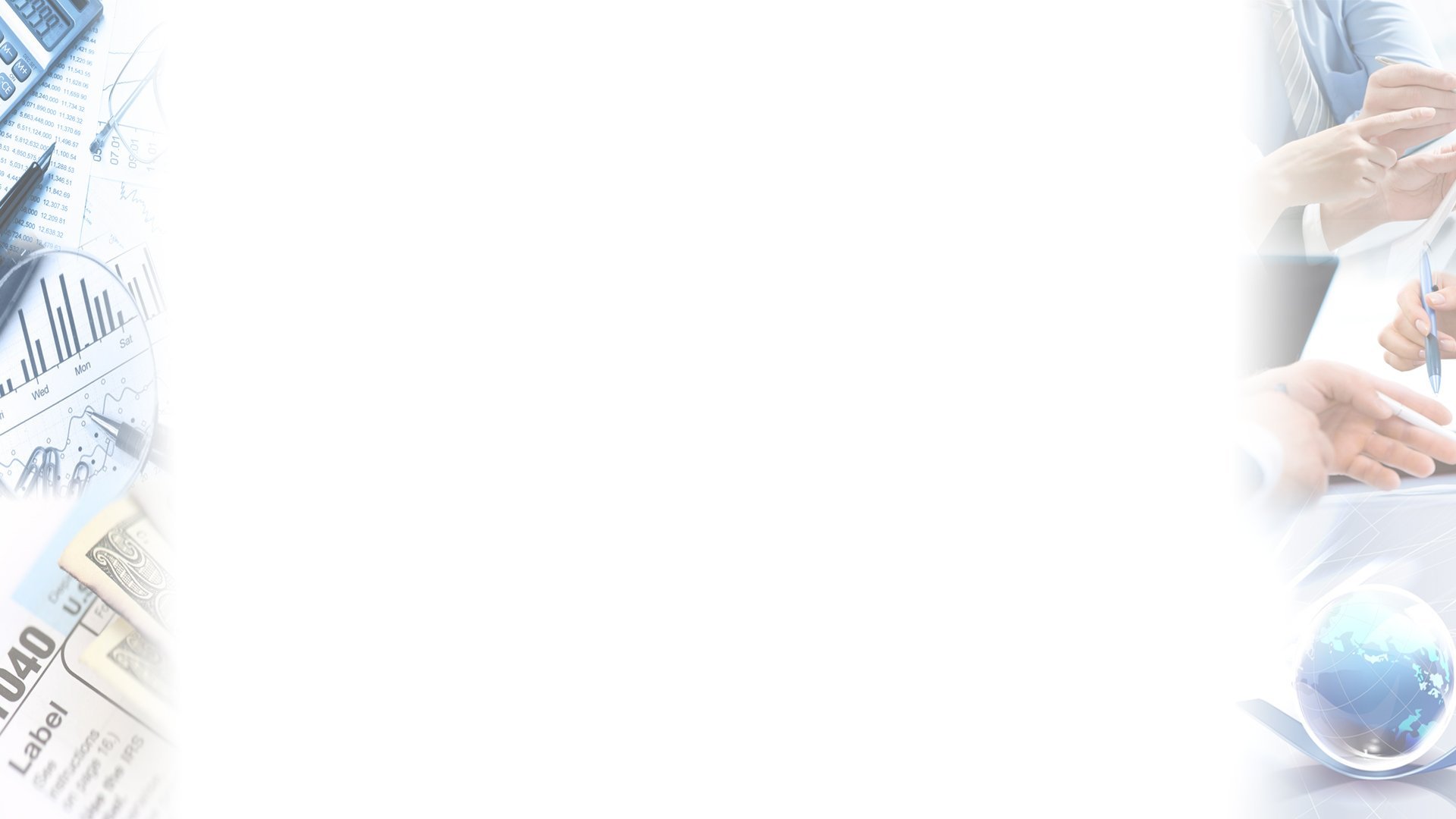 Педагогічні технології
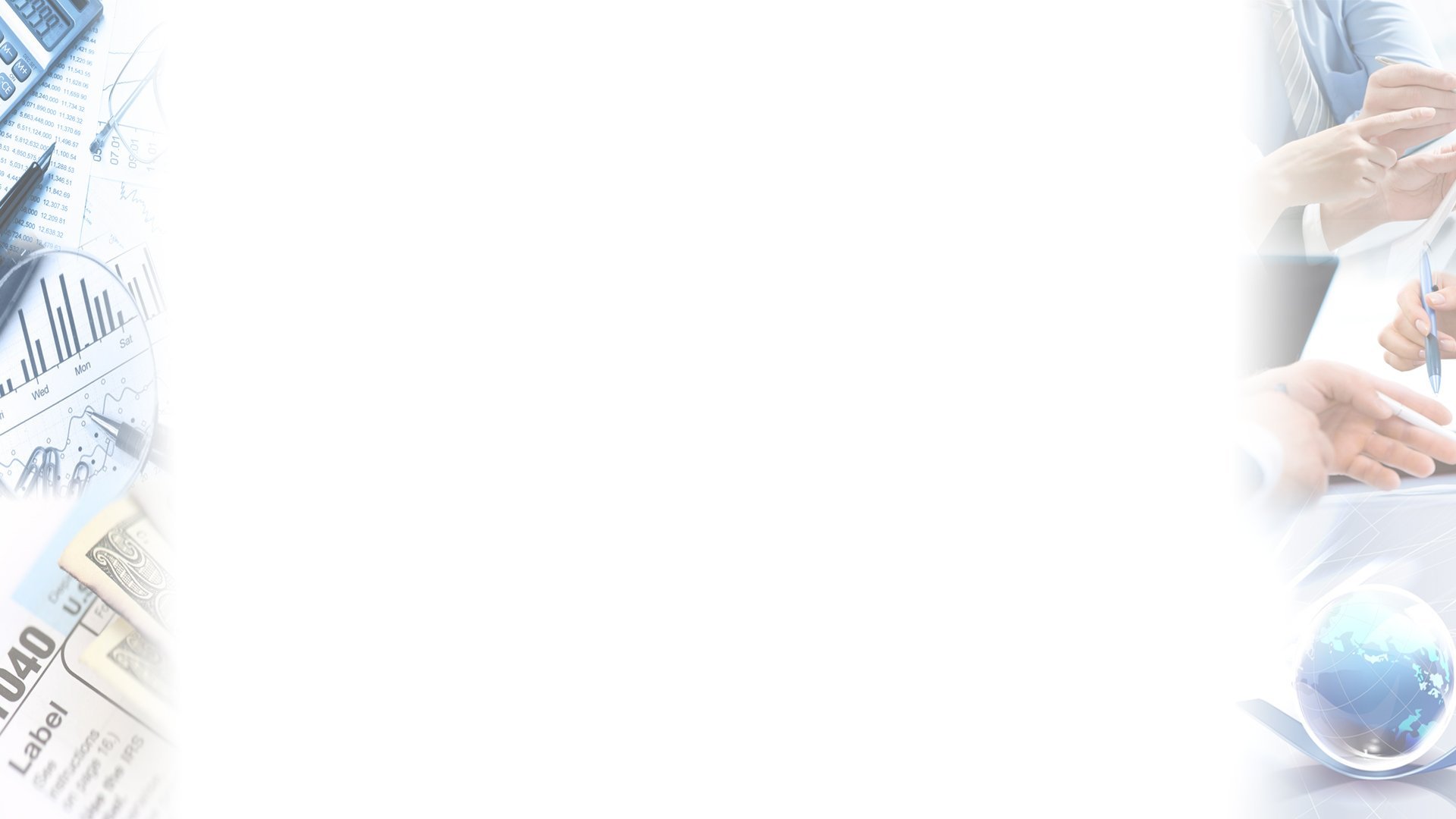 Педагогічне проектування
Суть проектної технології – стимулювати інтерес дітей до певних проблем, що передбачають володіння визначеною сумою знань та через проектну діяльність, яка передбачає розв’язання однієї або цілої низки проблем, показати практичне застосування надбаних знань.
Кінцевий результат проектної діяльності вихованців може бути представлений у вигляді: веб-сайту, аналізу даних соціологічного опитування, бізнес-плану, відеофільму, відеокліпів, електронної газети, моделі, пакету рекомендацій, рекламного буклету, статті, сценарію, казки, колективної творчої роботи (виробу декоративно-прикладного мистецтва та ін.).
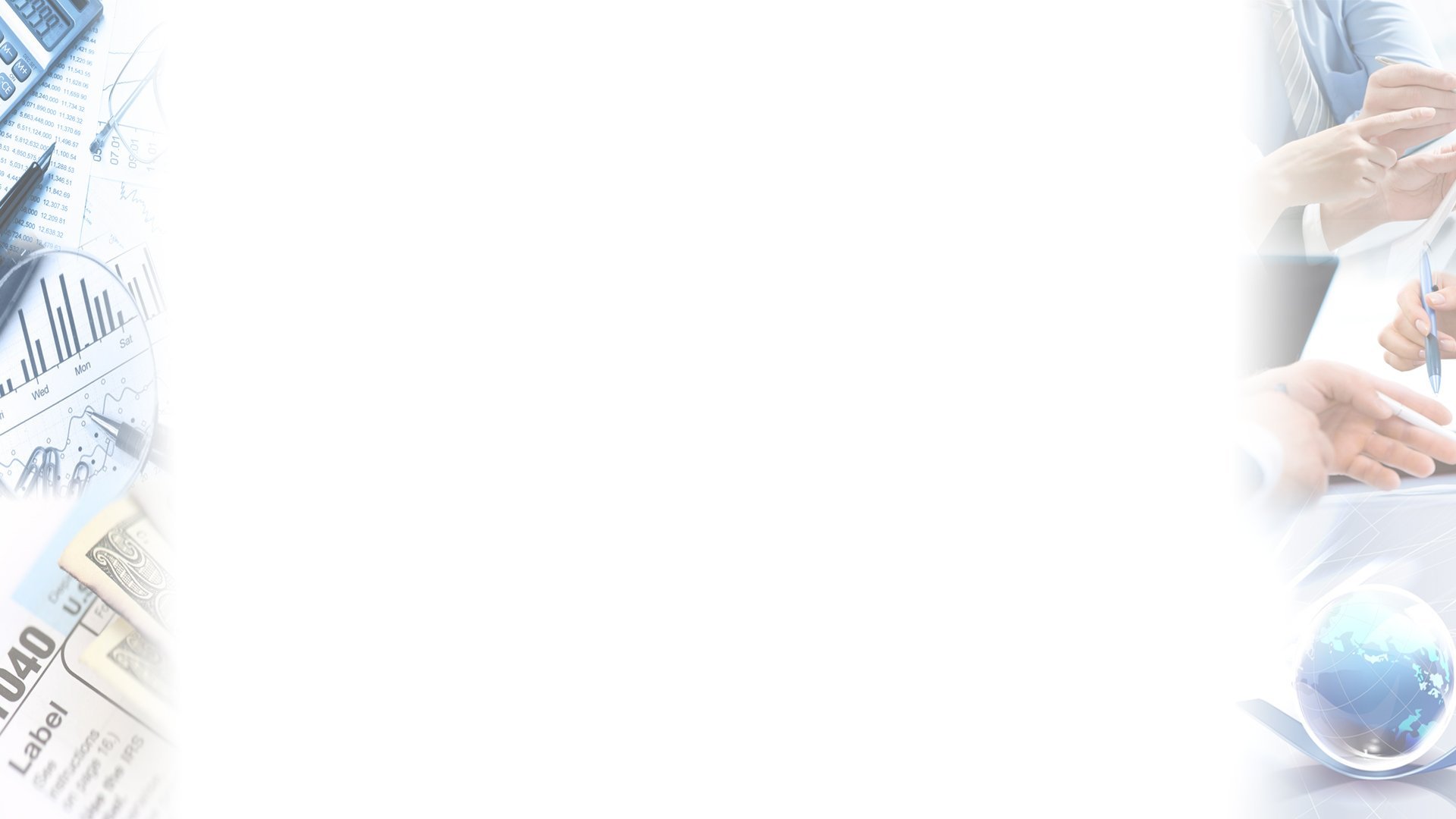 За типами проекти бувають: 
дослідницькі ( потребують добре обміркованої структури, визначеної мети, актуальності предмета дослідження, продуманості методів, у тому числі експериментальних методів обробки результатів);
творчі ( не мають підготовленої структури, вона розвивається, підпорядковуючись кінцевому результату;
ігрові (учасники беруть собі визначені ролі, обумовлені характером та змістом проекту);
інформаційні ( спрямовані на збирання інформації про який-небудь об’єкт, явище, на ознайомлення учасників проекту з цією інформацією, її аналіз і узагальнення фактів, можуть бути частиною дослідницьких проектів, їх модулем);
практико-орієнтовані ( результат діяльності учасників чітко визначений з самого початку, він орієнтований на соціальні інтереси учасників ( документ, програма, рекомендації, проект закону.)
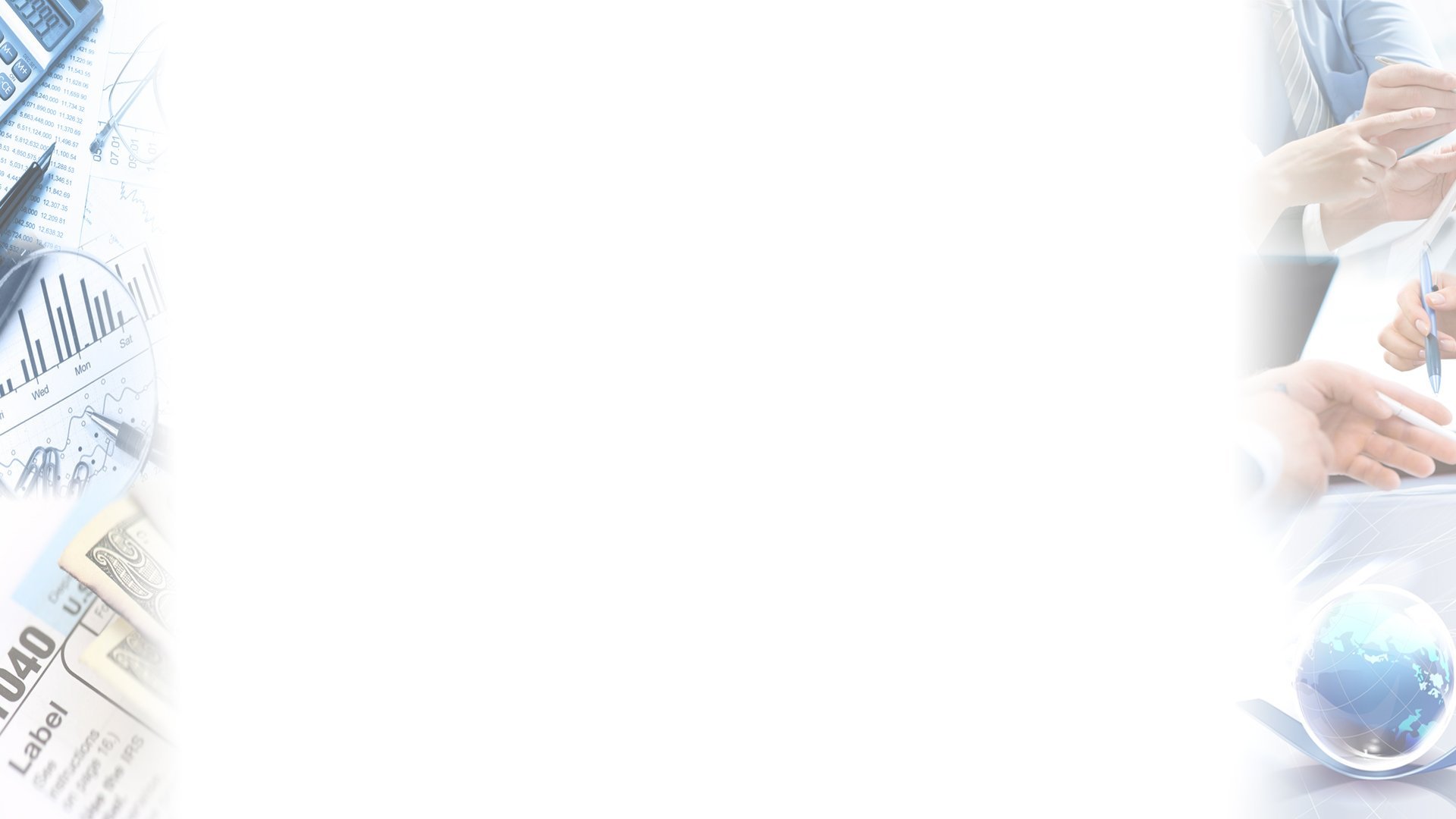 Технологія «Створення ситуації успіху»
Ситуація успіху - це суб'єктивний психологічний стан задоволення результатом фізичного або морального напруження виконавця справи, творця явища.
Умови запровадження  ідеї:  
позитивний настрій для навчання;
відчуття себе рівним серед рівних; 
усвідомлення особистісної цінності; 
можливість вільно висловлювати свою думку і вислуховувати інших.
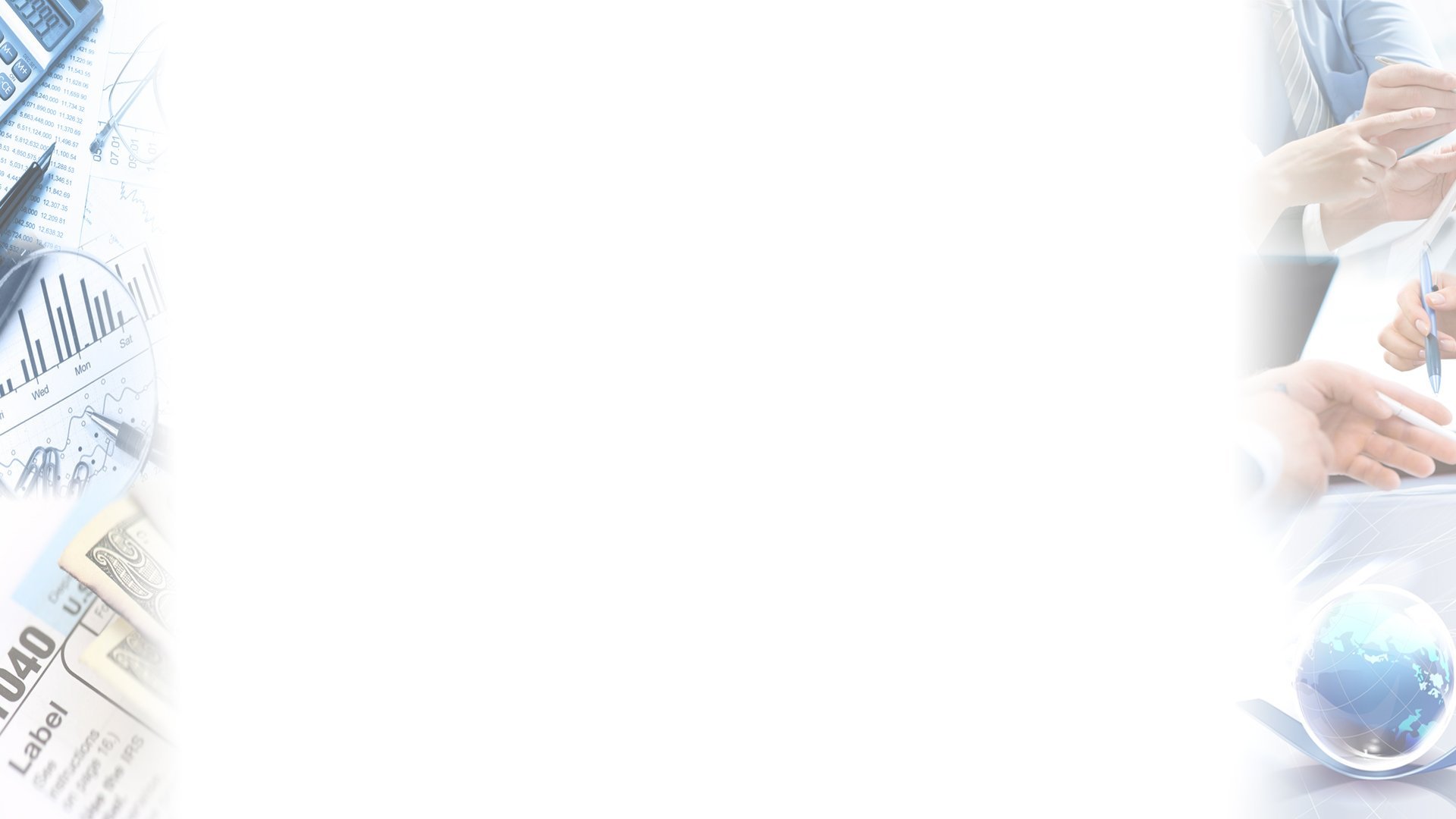 Успіх - це поєднання уміння, старання, пізнання, інтересу та похвали дитини.

     Ситуація - поєднання зовнішніх та внутрішніх умов, які спонукають учня до будь-яких дій. Створюючи ситуацію для кожної дитини, необхідно враховувати її інтереси, захоплення, здібності.

      Ситуація успіху - поєднання умов, які забезпечують успіх як результат цієї ситуації.
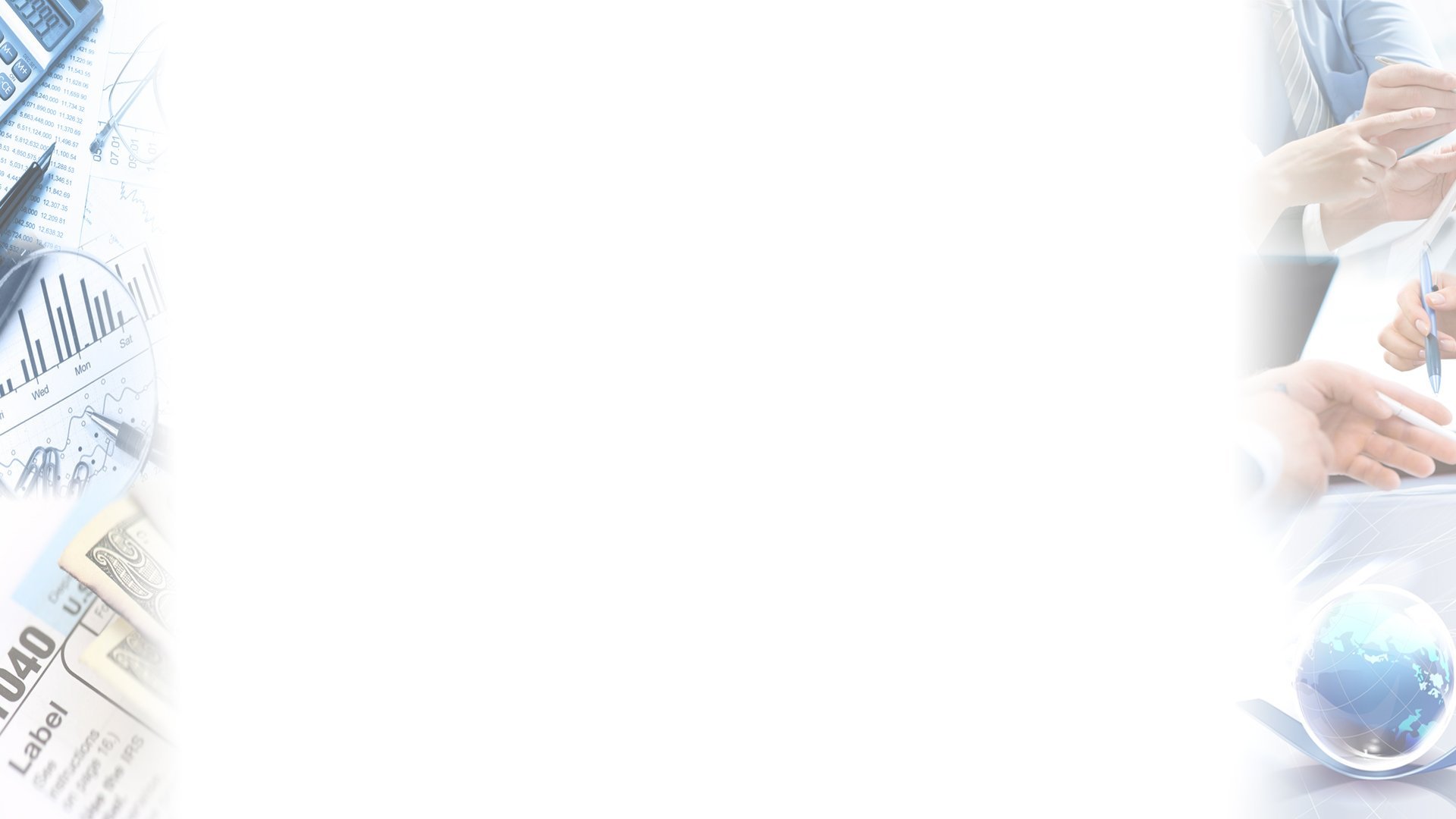 Алгоритм створення ситуації успіху :  
 Зняття страху. Допомогає перебороти невпевненість у власних силах.(«Люди вчаться на своїх помилках і  знаходять  інші шляхи вирішення проблем «).
 Авансування успішного результату. Допомагає педагогу висловити тверду переконаність у тому, що його учень обов’язково впорається з поставленим завданням. Це, в свою чергу, переконує дитину у своїх силах і можливостях.(«У тебе обов’язково вийде» ,                       «Я навіть не сумніваюсь у позитивному результаті»).
Прихований інструктаж дитини  про способи і форми здійснення діяльності. Допомагає дитині уникнути поразки. Досягається шляхом побажання. («Можливо краще почати з ...», «Виконуючи роботу, не забудьте про ...»).
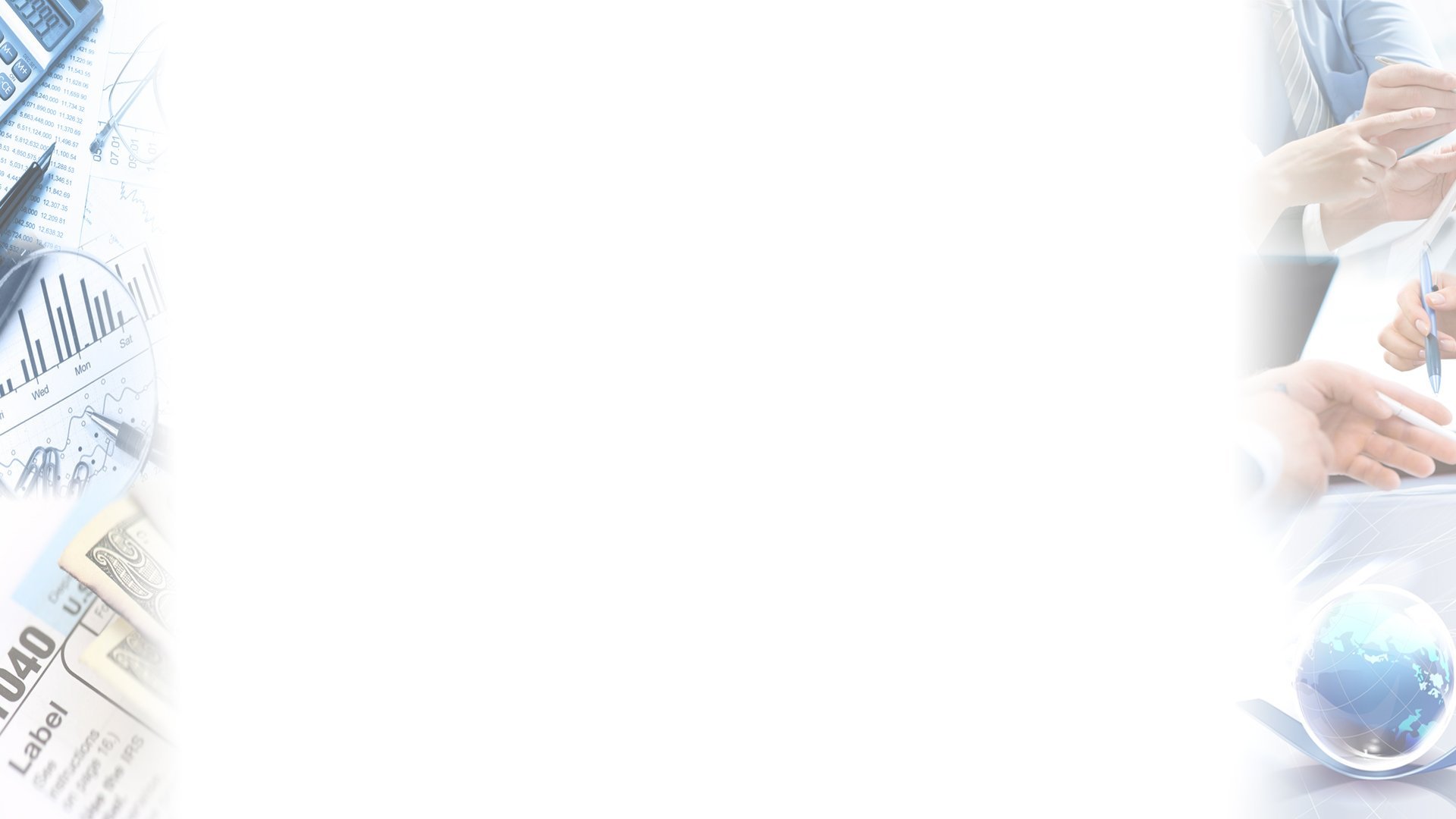 Внесення мотиву. Показує дитині, заради чого, кого здійснюється ця діяльність, кому буде добре після виконання. («Без твоєї допомоги твоїм друзям не впоратись...»).
Персональна винятковість. Визначає важливість зусиль дитини в діяльності, що здійснюється або здійснюватиметься. ("Тільки ти міг би...”, "Тільки тобі і можу доручити...”)
Мобілізація активності або педагогічне виконання. Спонукає до виконання конкретних дій. («Ми дуже хочемо розпочати роботу...», «Так хочеться швидко побачити...”».
Висока оцінка частки. Допомагає емоційно пережити  не результат в цілому, а якоїсь окремої частини. («Найбільше мені сподобалось у твоїй роботі...», «Найбільше тобі вдалося...»).
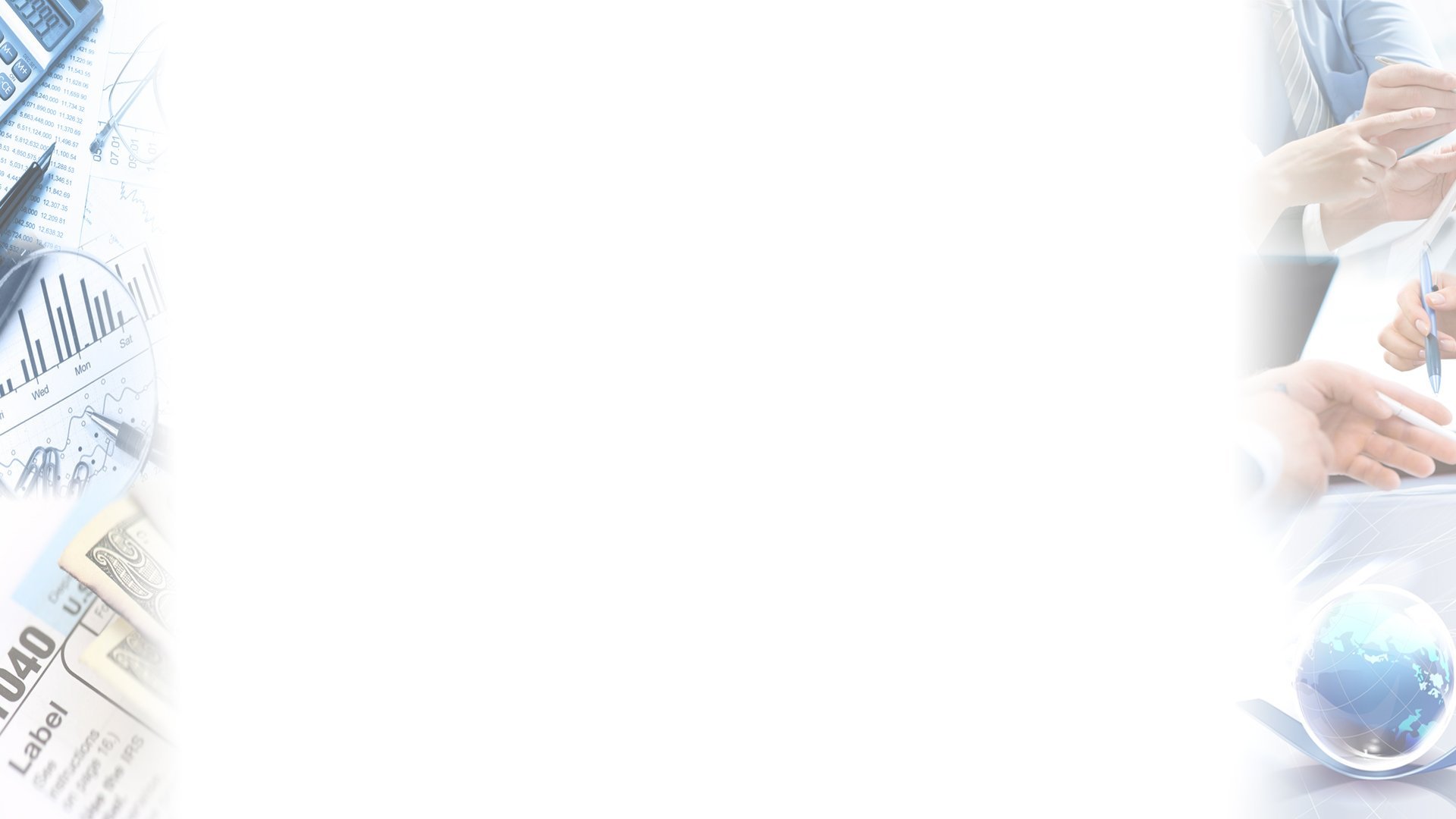 Інтерактивна гра 
  «Чудо - квітка»
Взяти пелюстки, озвучити написані на них ознаки інноваційних технологій. 
Прикріпити пелюстки до серединки квітки, на якій написано назву визначеної технології, що активно впроваджується в практику роботи закладу та кратко охарактеризувати ознаку:
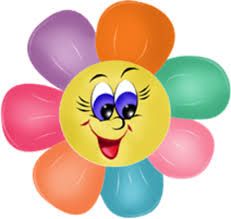 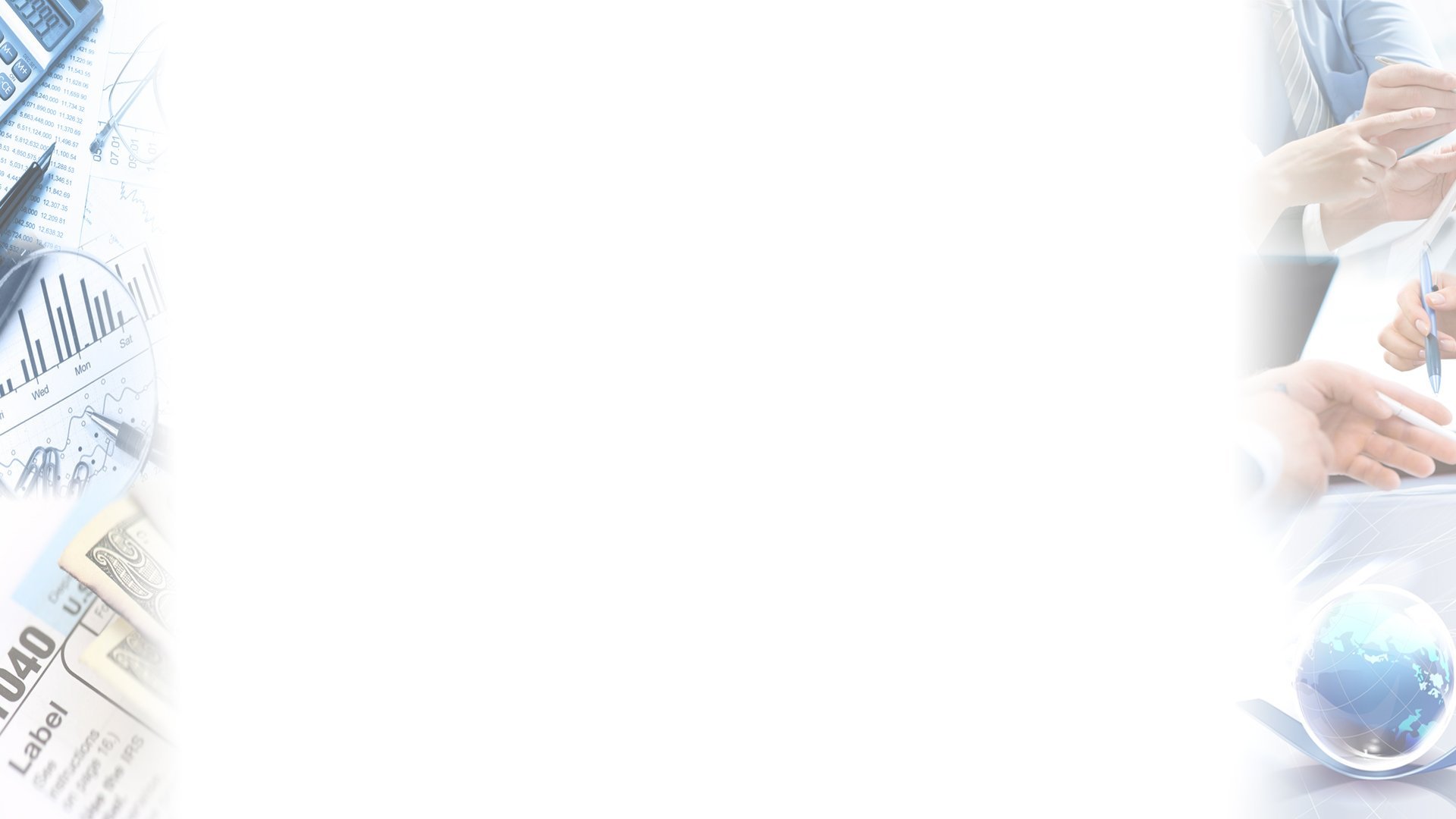 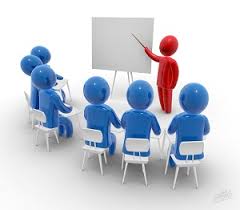 «Педагогічні технології в практиці вашої роботи»
Кожна група пропонує  сучасні та найрезультативніші технології.
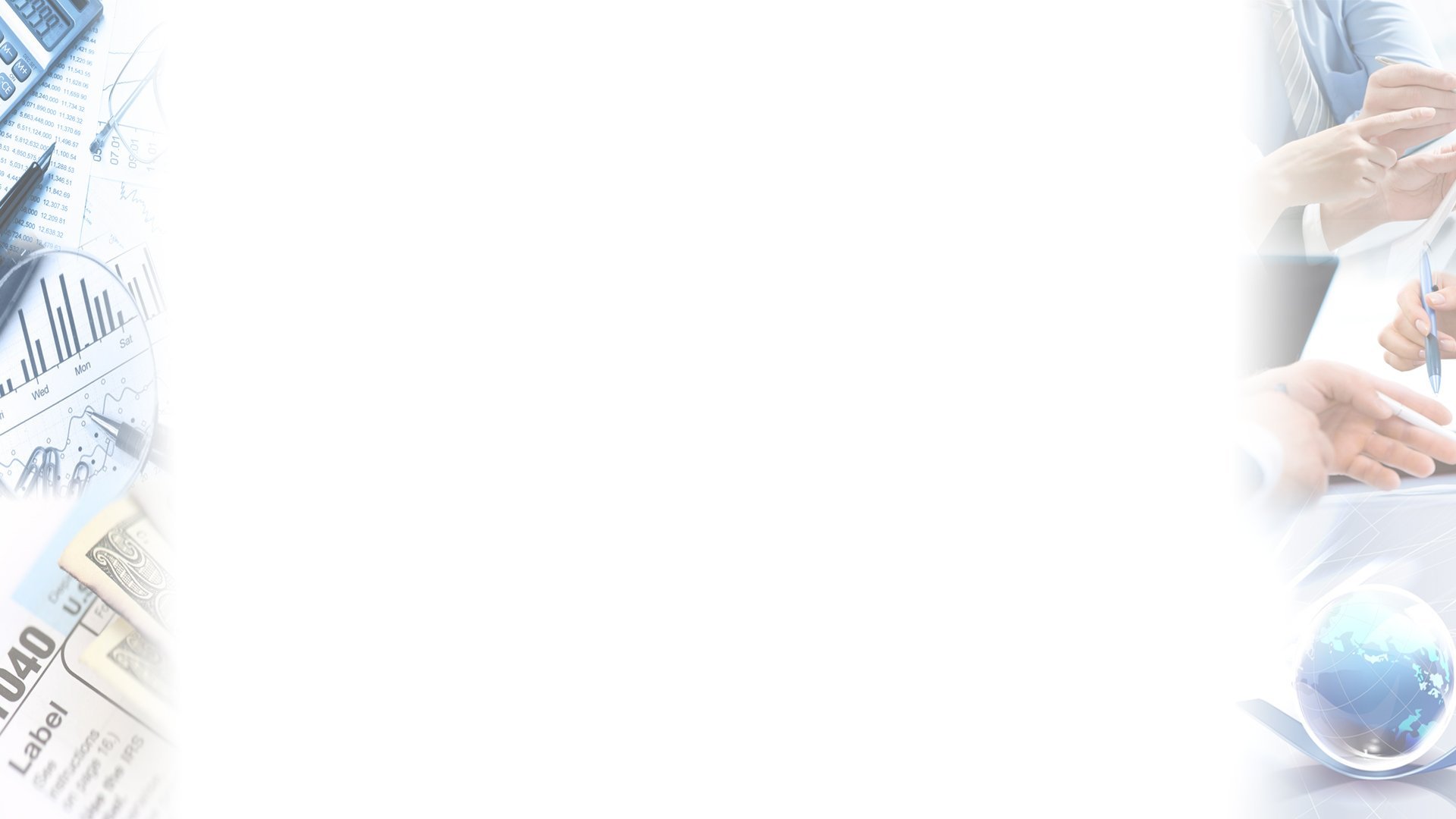 Вправа «Бліц-опитування»
Закінчити отримані речення. Час обдумування – 30 с.
Інноваційна педагогічна технологія - це … 
Інтерактивні технології - це  …
Проектні технології - це … 
Інформаційно-комунікативні технології - це … 
Ігрові технології - це … 
Створення ситуації успіху - це …
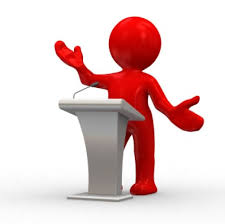 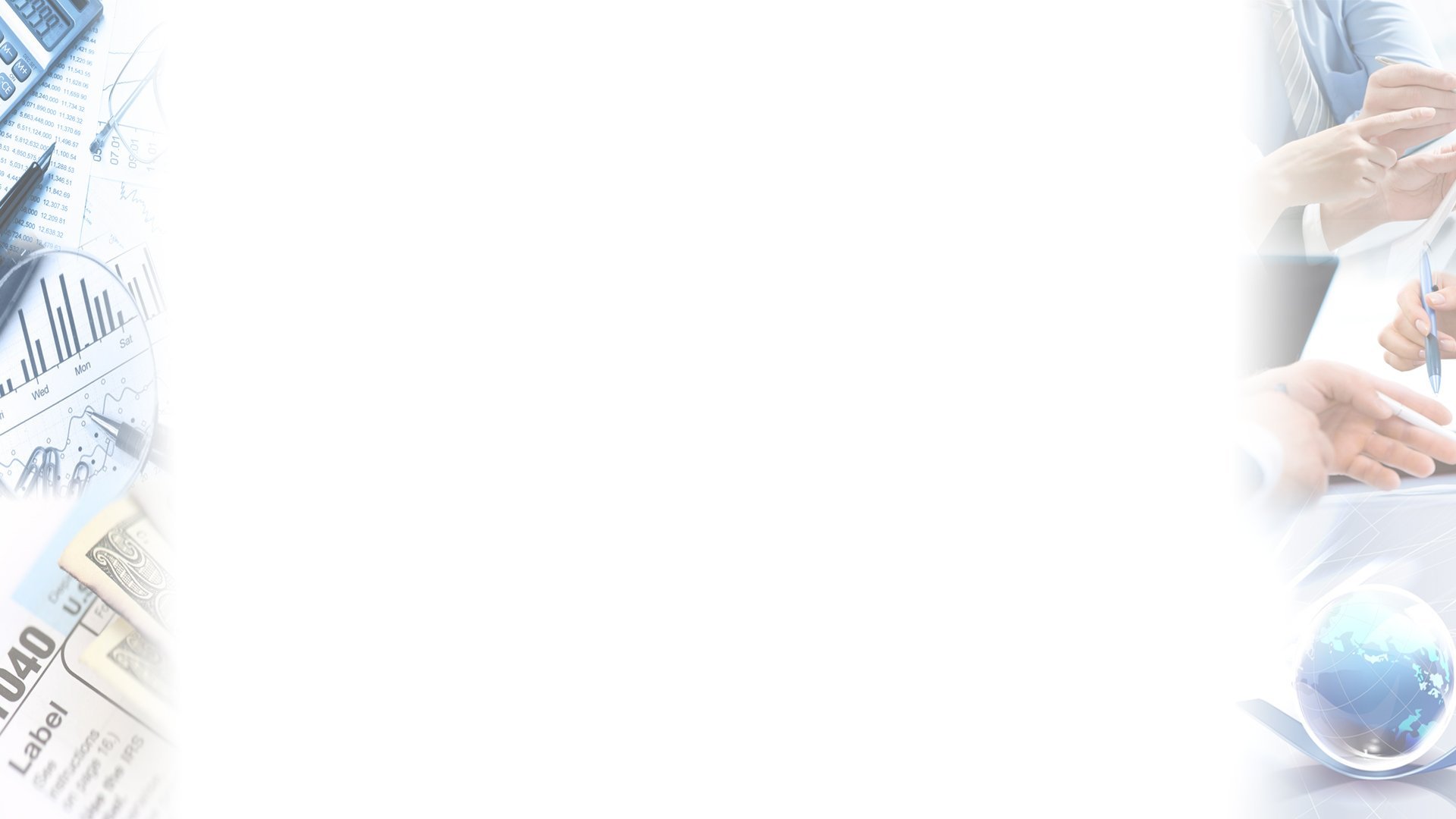 Найважливіший результат - бажання педагогів втілювати інноваційні  технології у навчально-виховний процес.
«Ти можеш!» - 
повинен на­гадувати педагог  учневі.
«Він може!» - 
повинен нагадувати коллектив педагогу.  
«Я можу!» - 
повинен повірити в себе педагог.
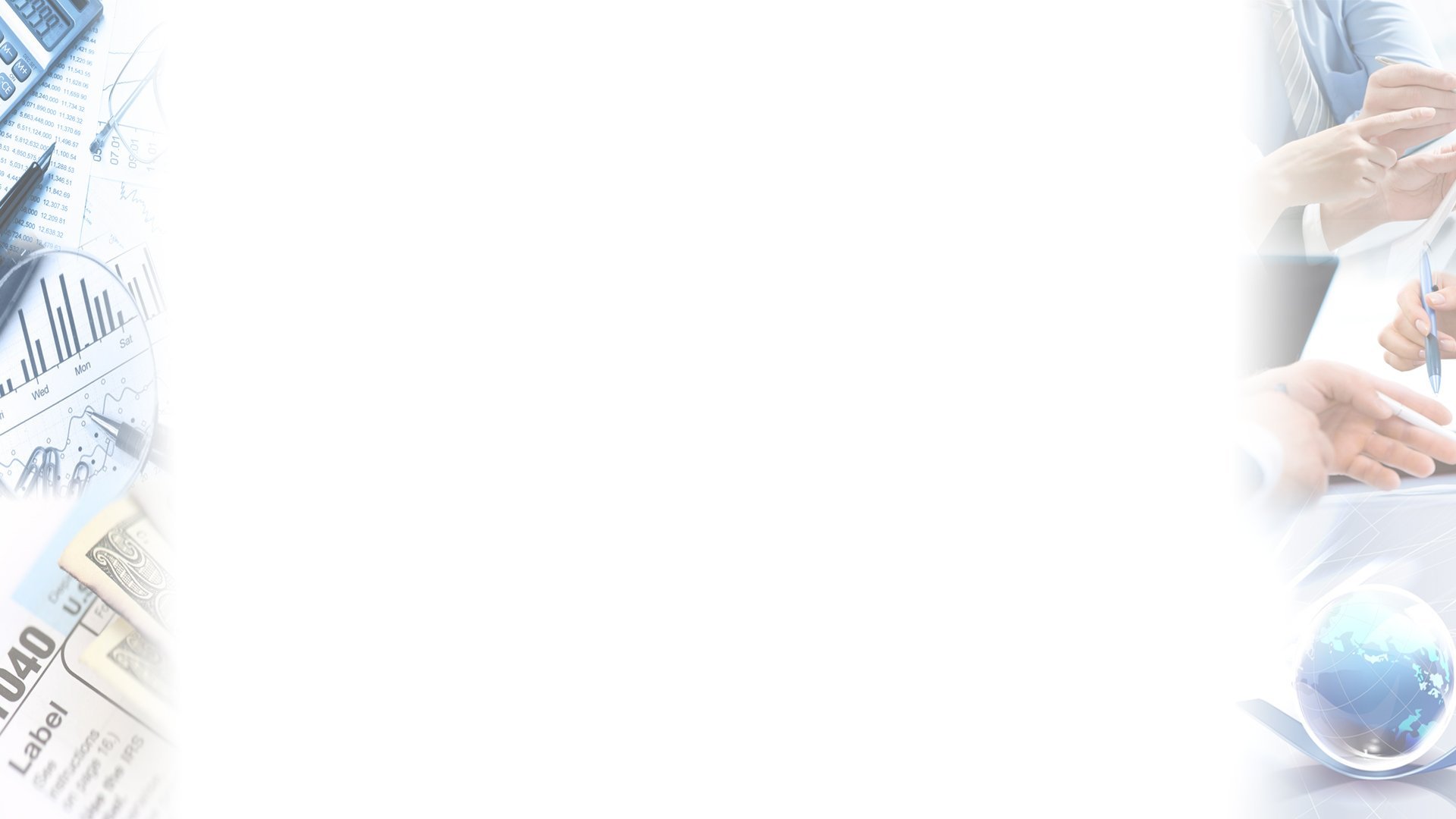 Дякую за увагу!